תלות לינארית,
בסיס ומימד
תזכורת: ראינו כי
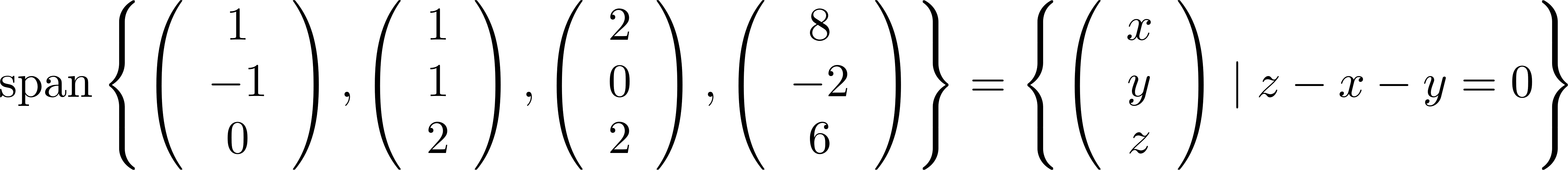 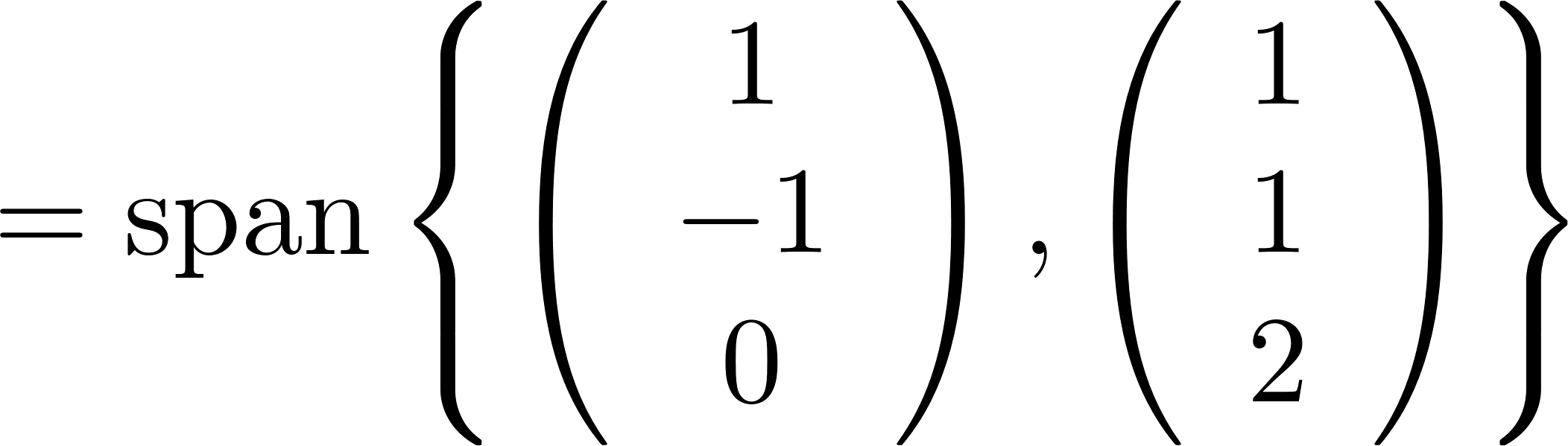 אז מתקיים כי
ו-
מ"ו
תזכורת: יהא
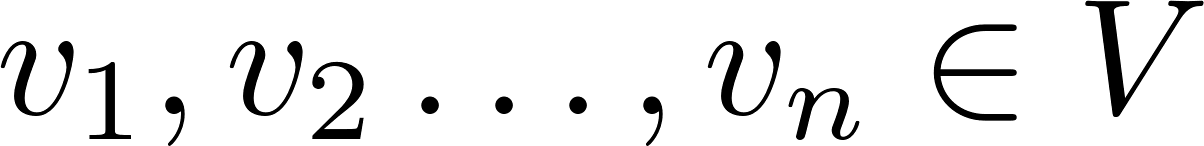 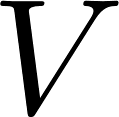 הוא צי"ל של
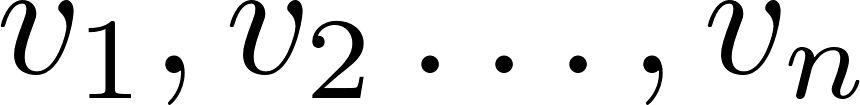 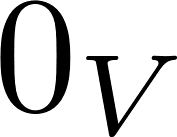 כי:
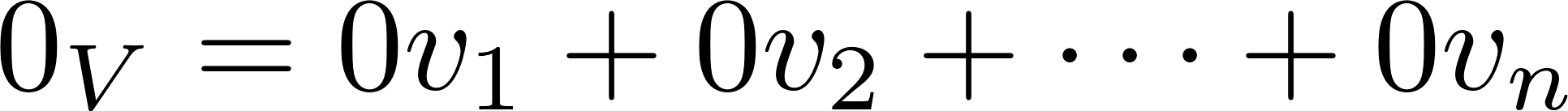 צי"ל זה (כל המקדמים שווים לאפס) נקרא הצירוף הלינארי הטריוואלי והוא שווה לוקטור האפס
שאלה: האם וקטור האפס יכול להתקבל מצירוף לינארי לא טריוואלי?
תשובה: לפעמים כן ולפעמים לא.
שאלה: האם וקטור האפס יכול להתקבל מצירוף לינארי לא טריוואלי?
דוגמה: עבור
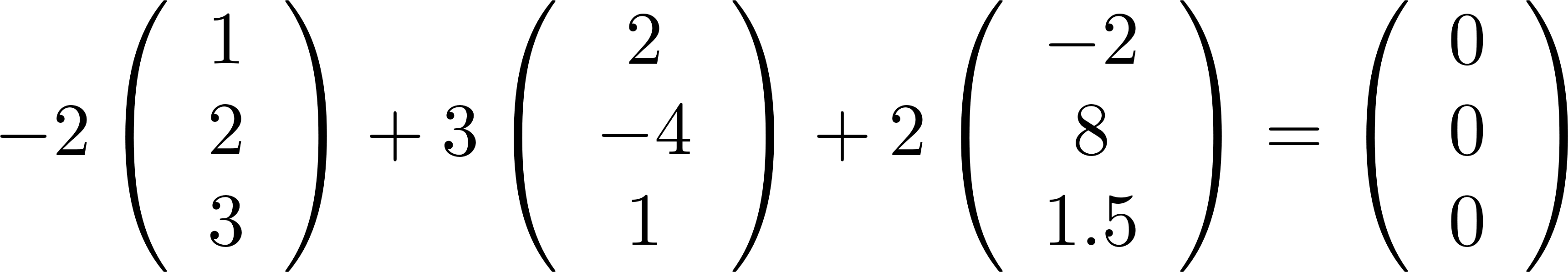 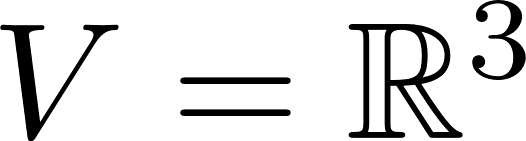 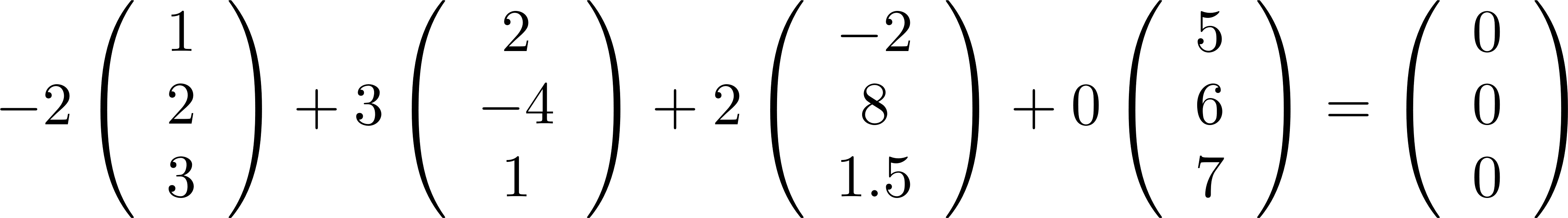 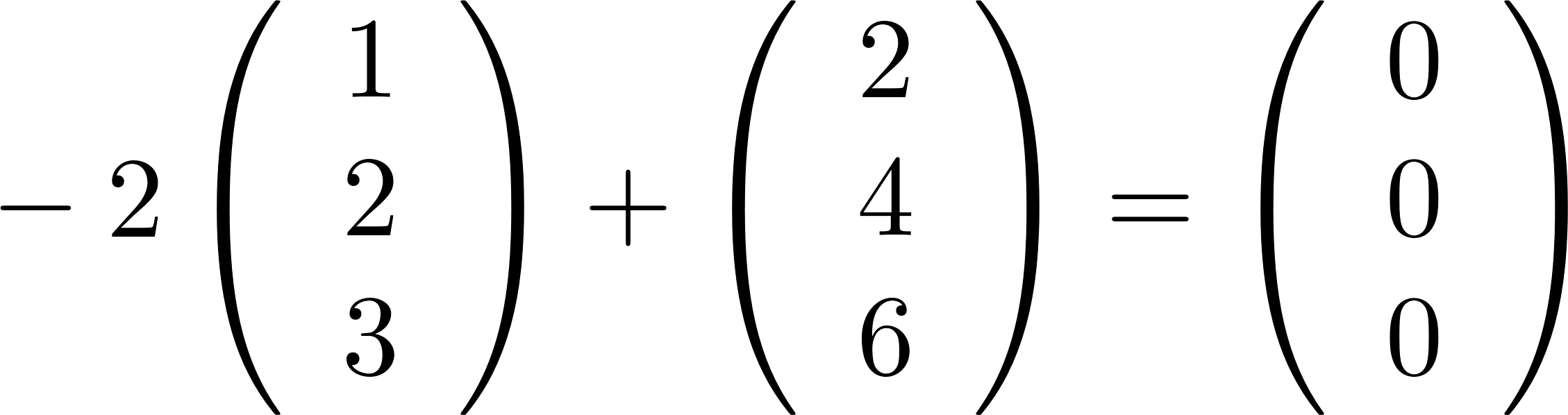 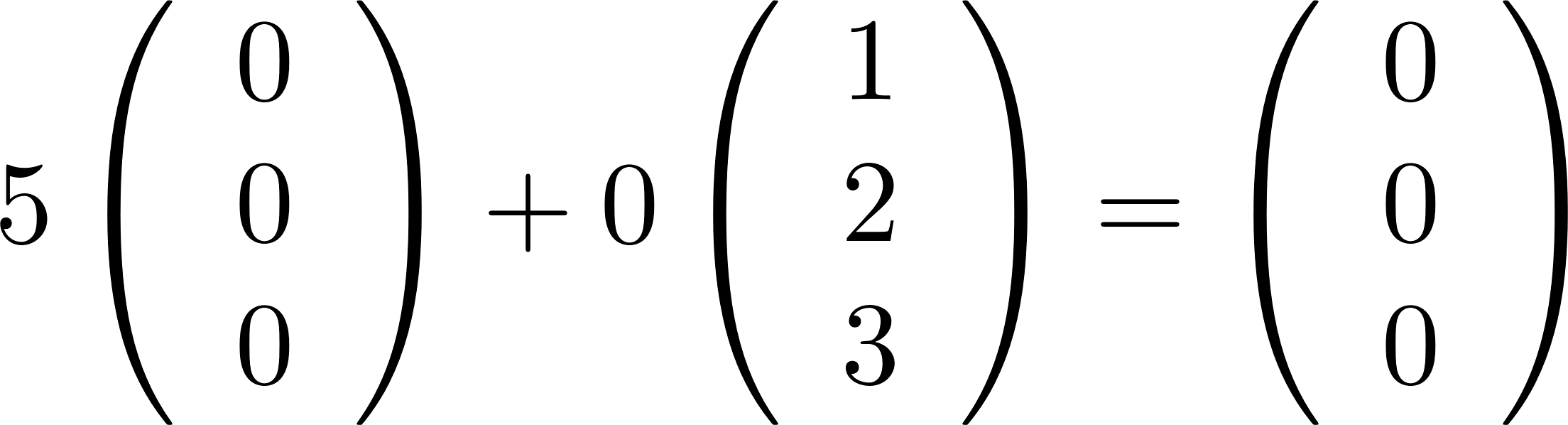 יקראו תלויים לינארית (ת"ל) אם:
וקטורים
מ"ו,
הגדרה: יהא
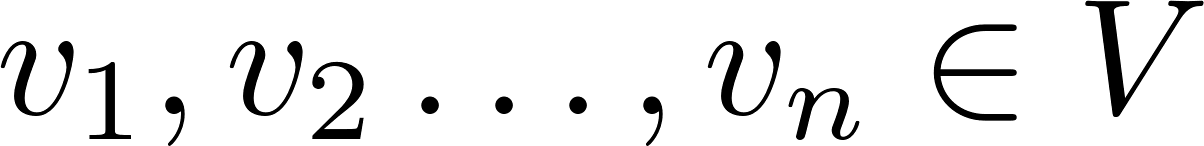 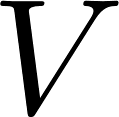 קיים צי"ל לא טריוואלי שלהם ששווה לוקטור האפס
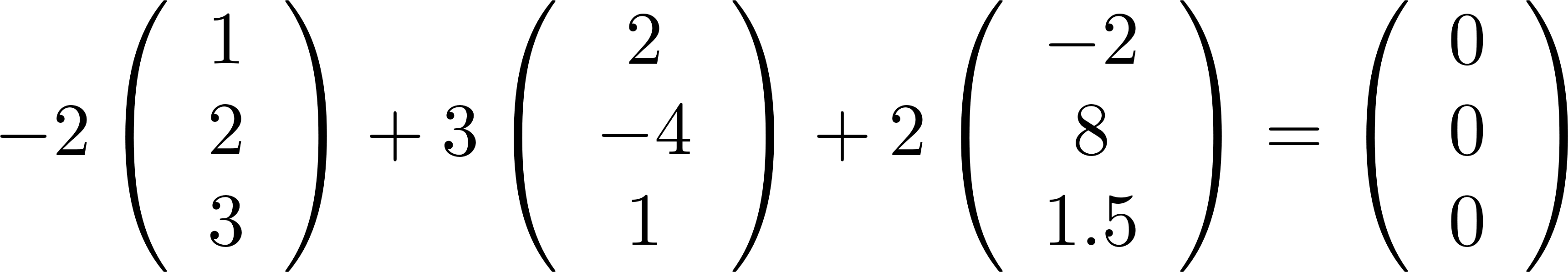 ת"ל
יקראו תלויים לינארית (ת"ל) אם:
וקטורים
מ"ו,
הגדרה: יהא
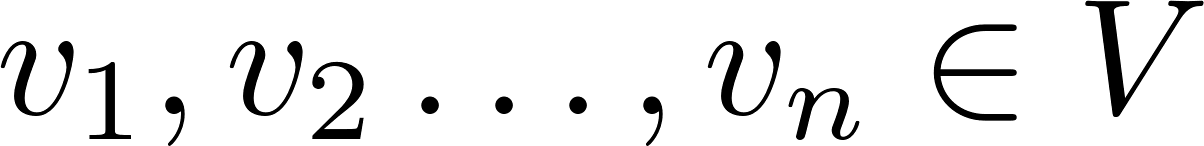 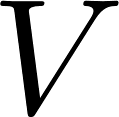 קיים צי"ל לא טריוואלי שלהם ששווה לוקטור האפס
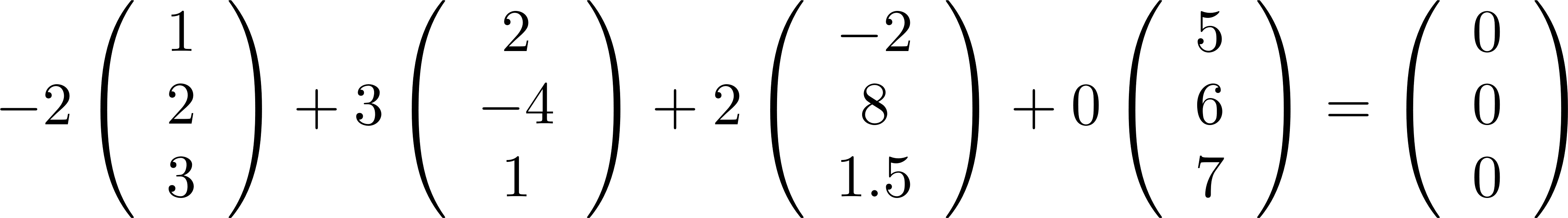 ת"ל
יקראו תלויים לינארית (ת"ל) אם:
וקטורים
מ"ו,
הגדרה: יהא
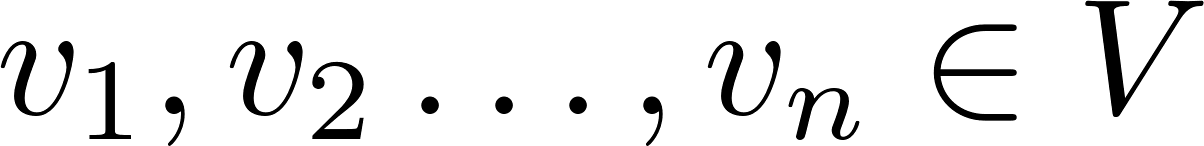 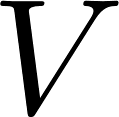 קיים צי"ל לא טריוואלי שלהם ששווה לוקטור האפס
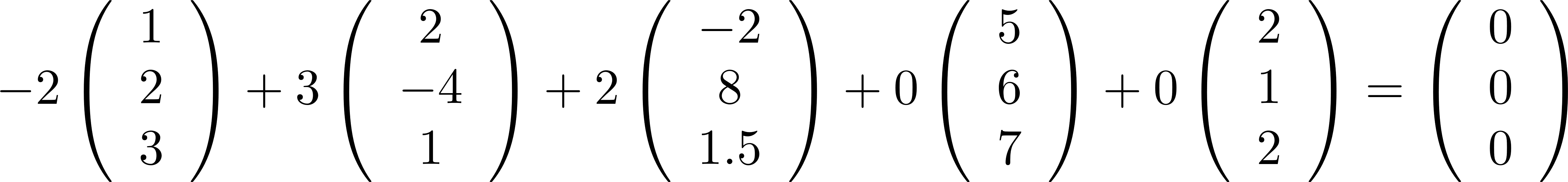 ת"ל
יקראו תלויים לינארית (ת"ל) אם:
וקטורים
מ"ו,
הגדרה: יהא
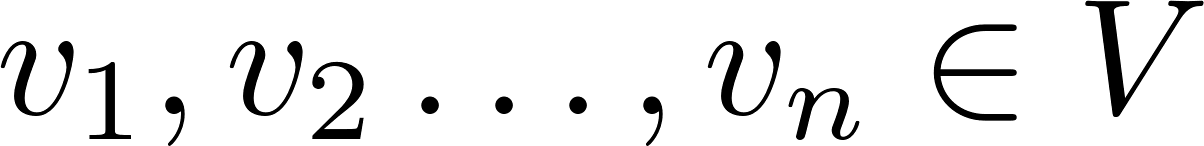 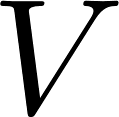 קיים צי"ל לא טריוואלי שלהם ששווה לוקטור האפס
כל קבוצה שמכילה קבוצה ת"ל היא בעצמה ת"ל
אבחנות:
ת"ל, ולכן כל קבוצה שמכילה את 0 ת"ל
וקטור האפס
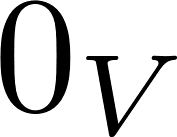 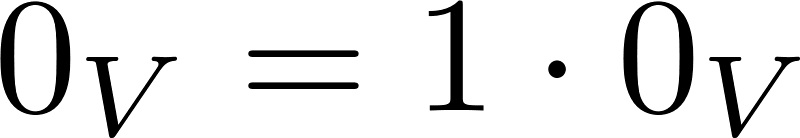 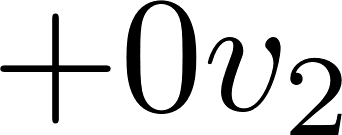 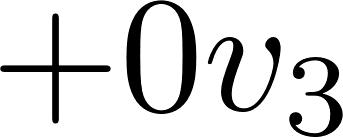 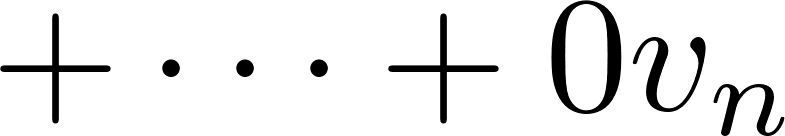 אזי:
וקטורים
מ"ו,
טענה: יהא
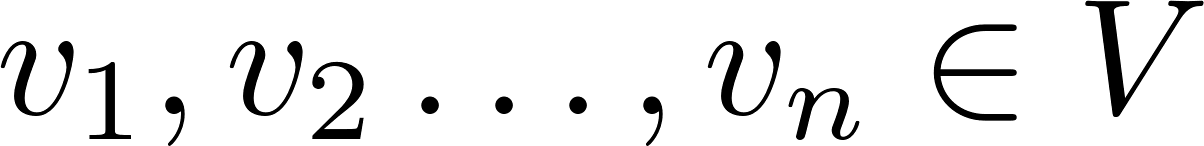 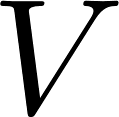 אחד מהוקטורים הוא צי"ל
 של האחרים
ת"ל
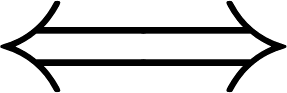 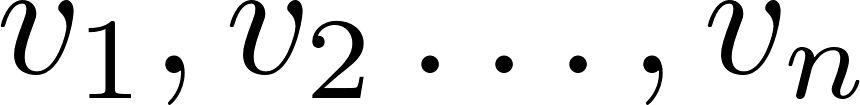 אם
הוכחה:
אז קיים צי"ל לא טריוואלי ששווה לאפס
ת"ל
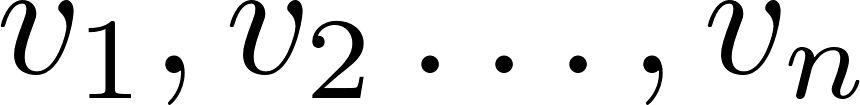 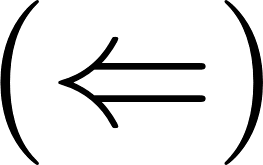 כאשר  קיים מקדם
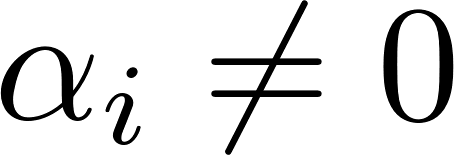 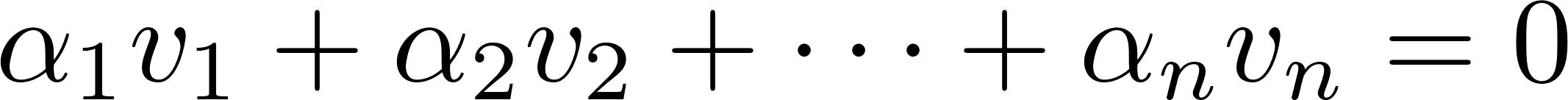 צי"ל של האחרים
ולקבל ש
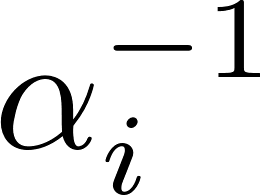 ואז נוכל להעביר אגף, להכפיל ב
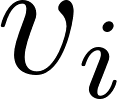 במידה ו
אז
למשל,
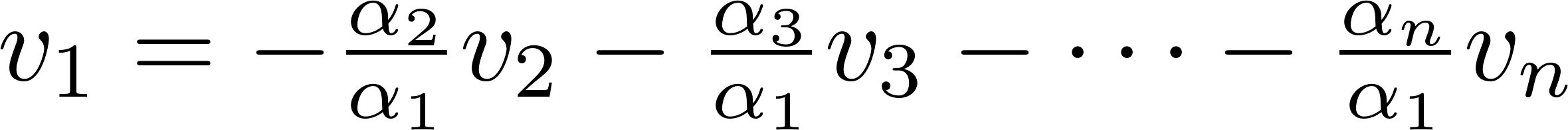 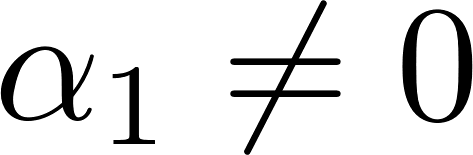 תרגיל
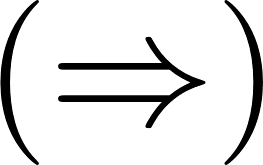 אזי:
וקטורים
מ"ו,
טענה: יהא
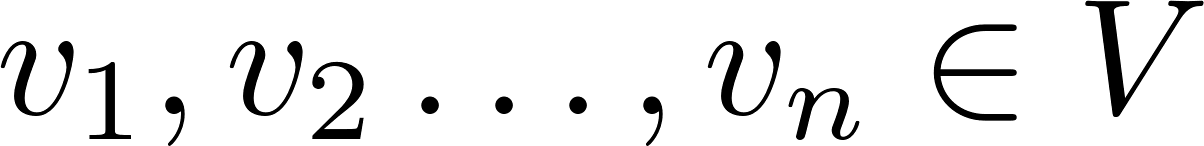 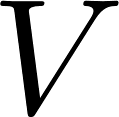 אחד מהוקטורים הוא צי"ל
 של האחרים
ת"ל
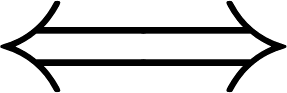 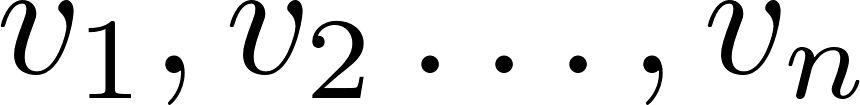 אחד מהוקטורים הוא כפולה של השני
ת"ל
מקרה פרטי:
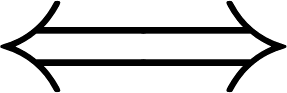 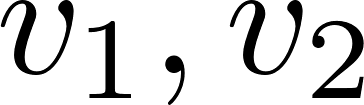 לא ת"ל
ת"ל
ת"ל
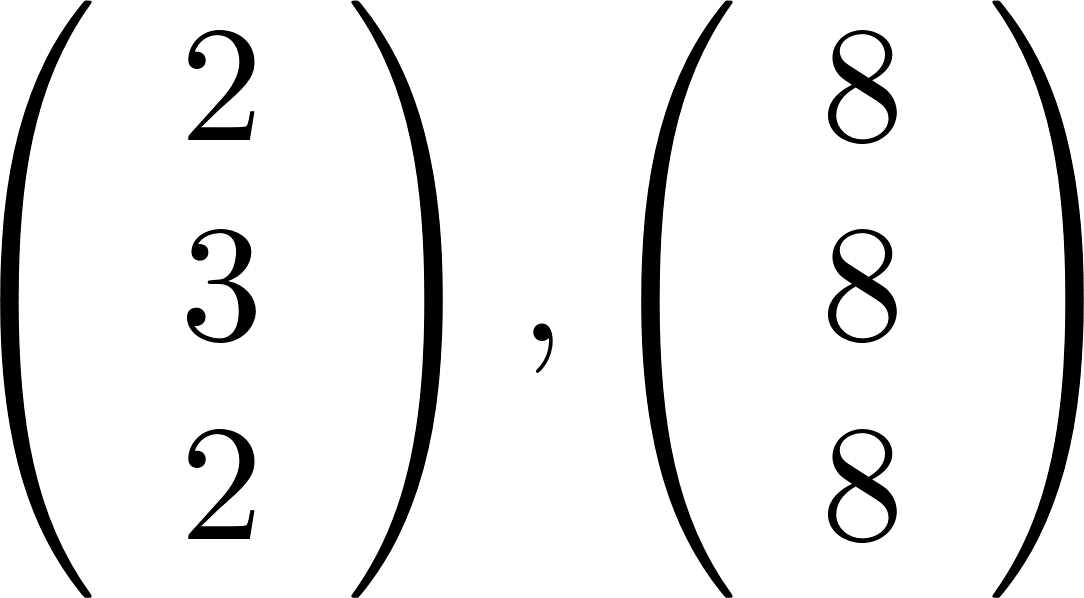 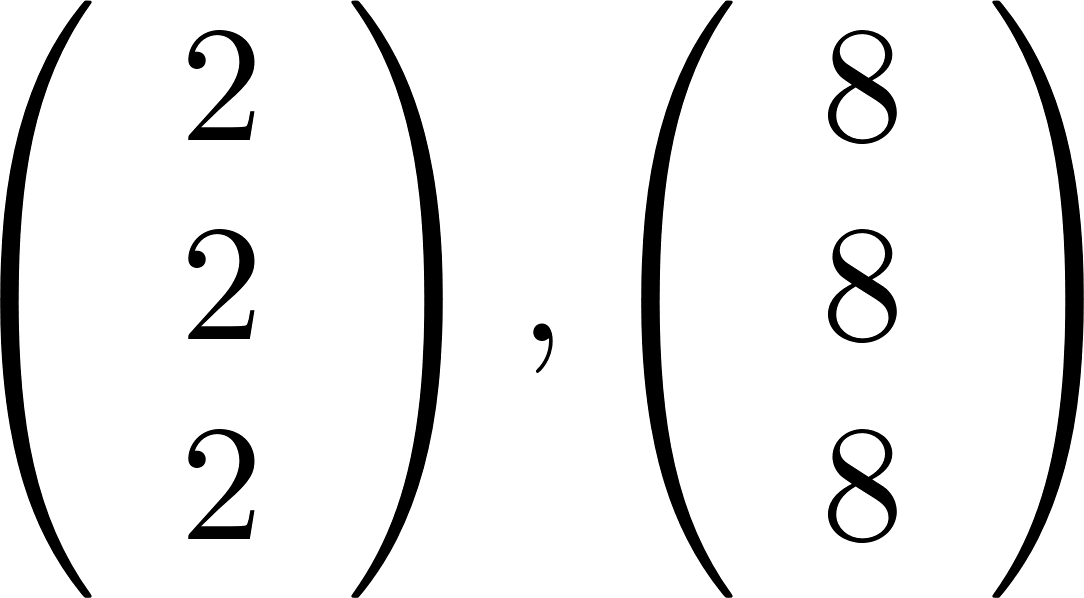 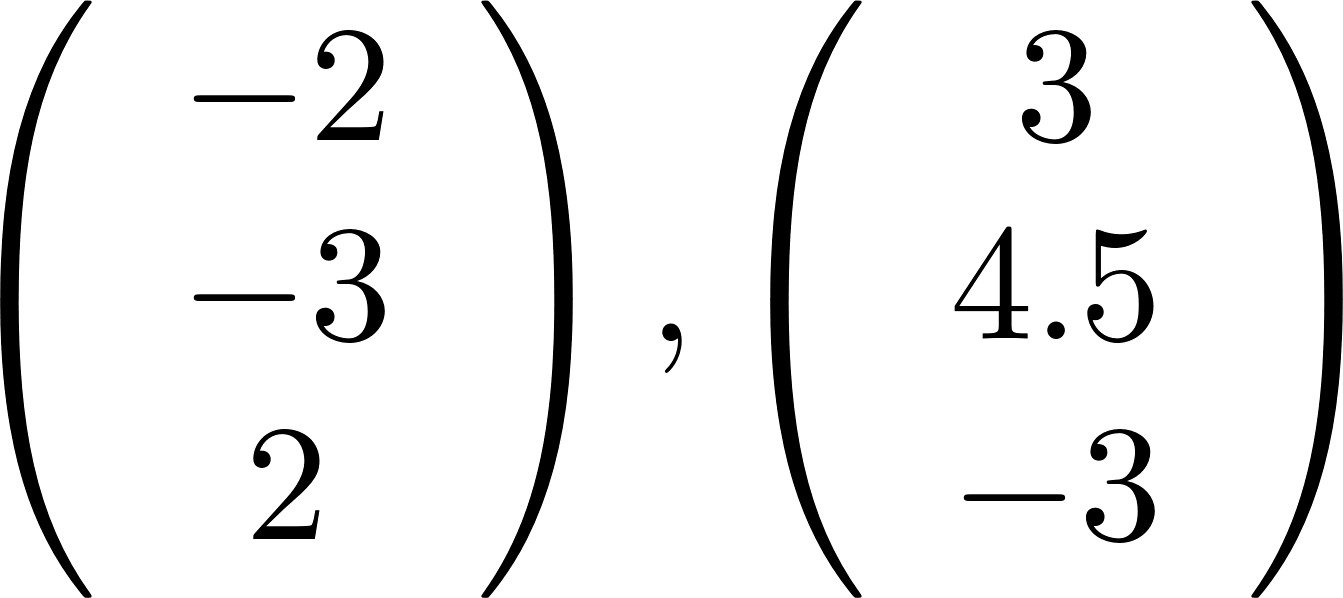 לא ת"ל
ת"ל
ת"ל
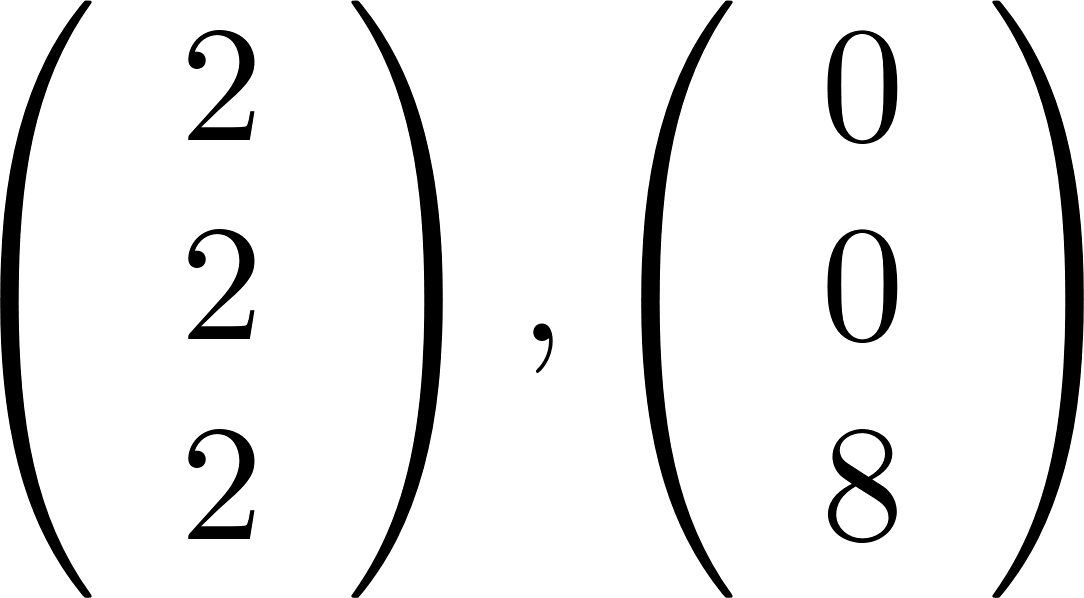 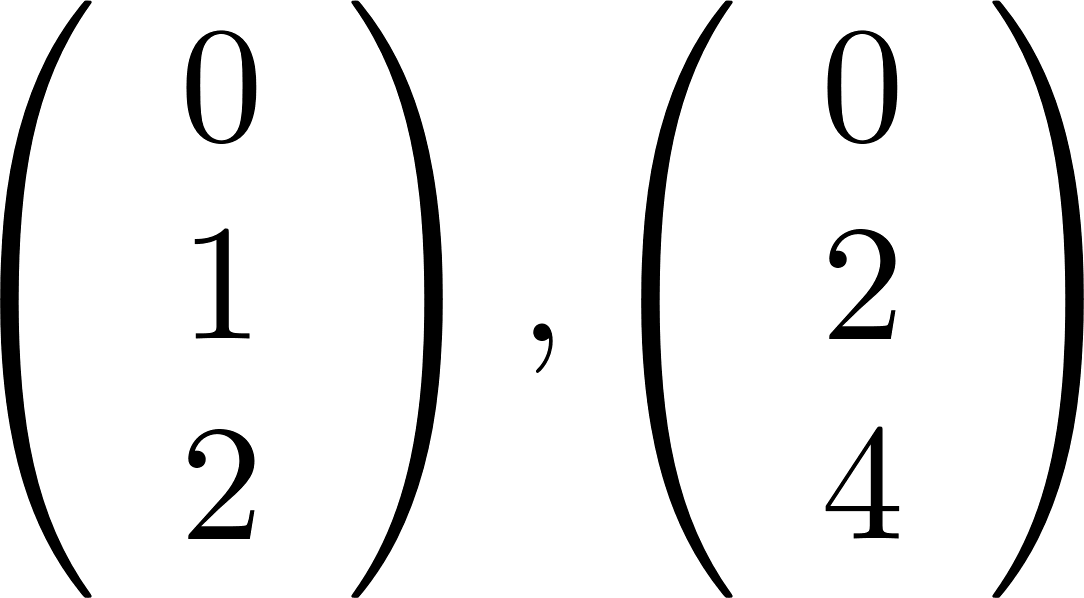 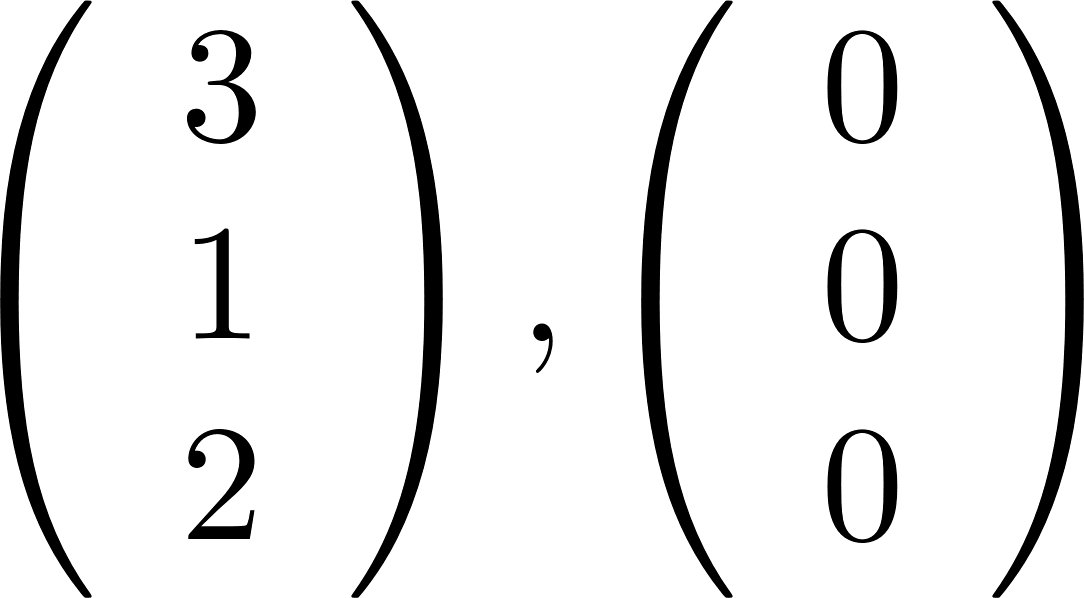 אזי:
וקטורים
מ"ו,
טענה: יהא
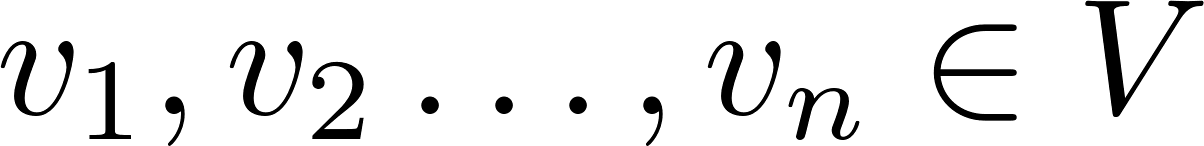 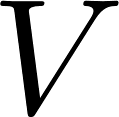 אחד מהוקטורים הוא צי"ל
 של האחרים
ת"ל
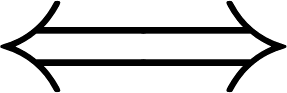 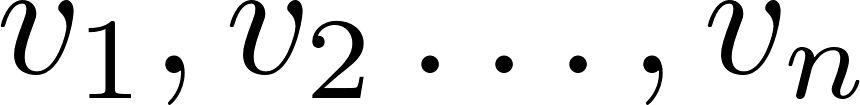 אזי:
וקטורים
מ"ו,
טענה: יהא
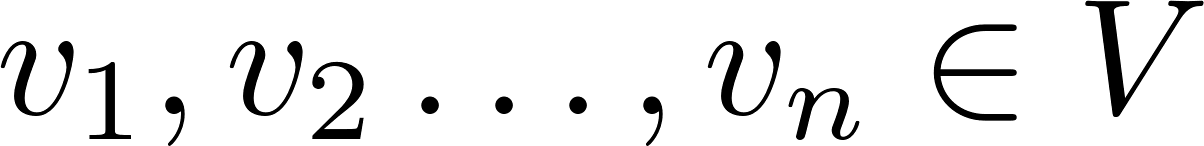 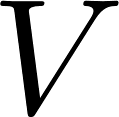 הוא צי"ל של האחרים
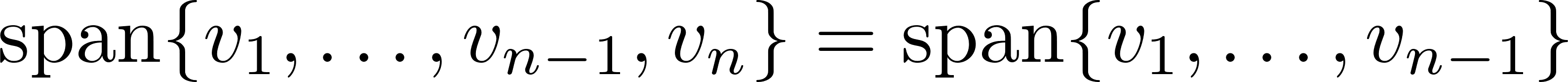 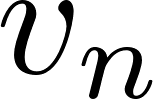 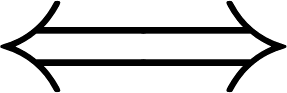 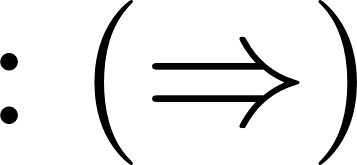 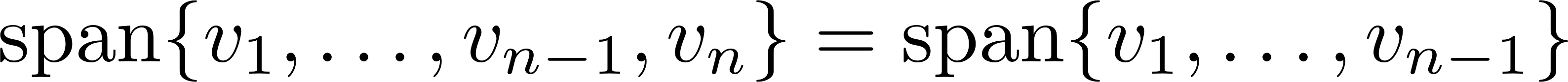 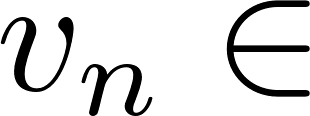 תמיד מתקיימת
נוכיח בהכלה דו כיוונית
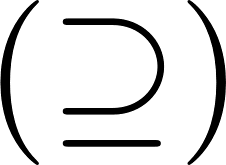 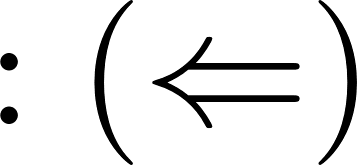 לפי ההנחה
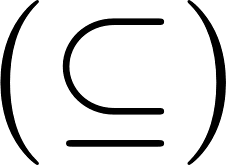 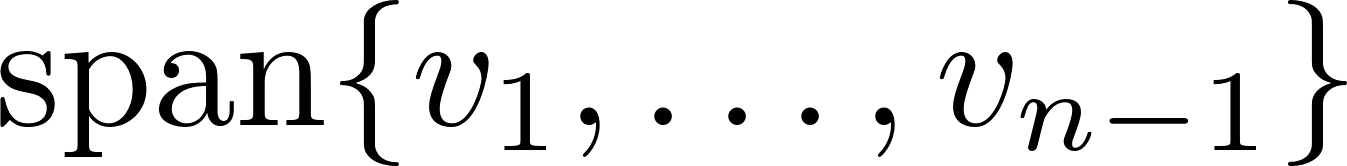 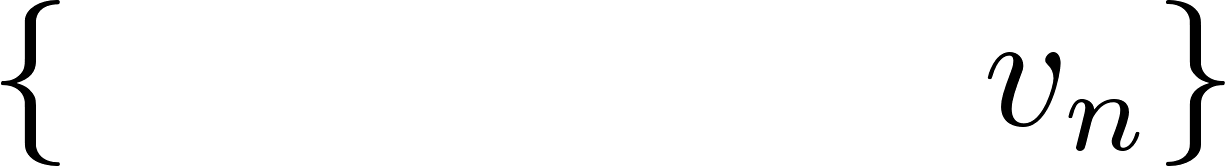 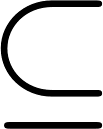 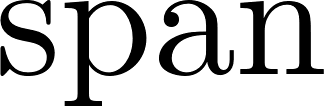 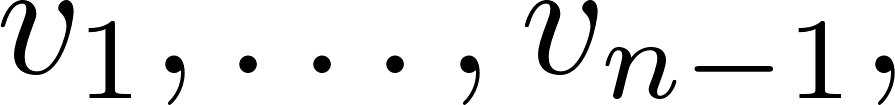 וקטורים
מ"ו,
הגדרה: יהא
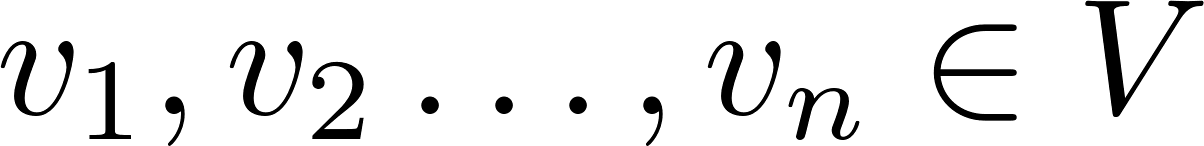 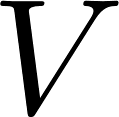 יקראו בלתי תלויים לינארית (בת"ל) אם הם לא ת"ל.
כל קבוצה שמוכלת בקבוצה בת"ל היא בעצמה בת"ל
אבחנות:
שאינו וקטור האפס הוא בת"ל
וקטור
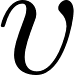 וקטורים
מ"ו,
הגדרה: יהא
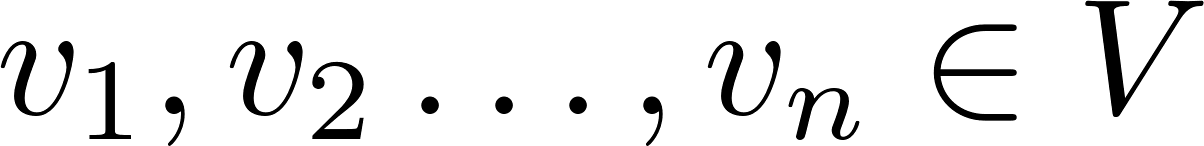 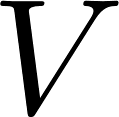 יקראו בלתי תלויים לינארית (בת"ל) אם הם לא ת"ל.
באופן שקול:
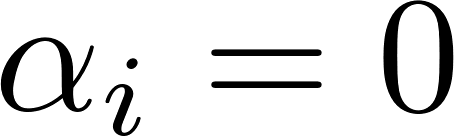 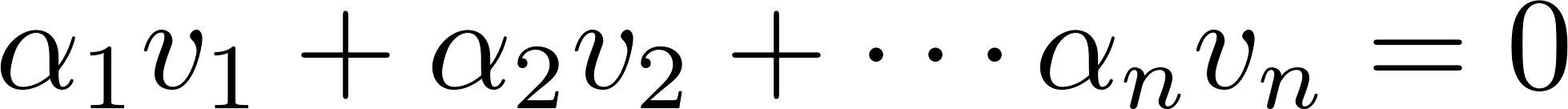 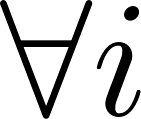 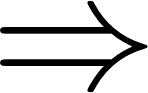 מההנחה כי שצי"ל מתאפס
גוררים
מדובר בצי"ל הטריוויאלי
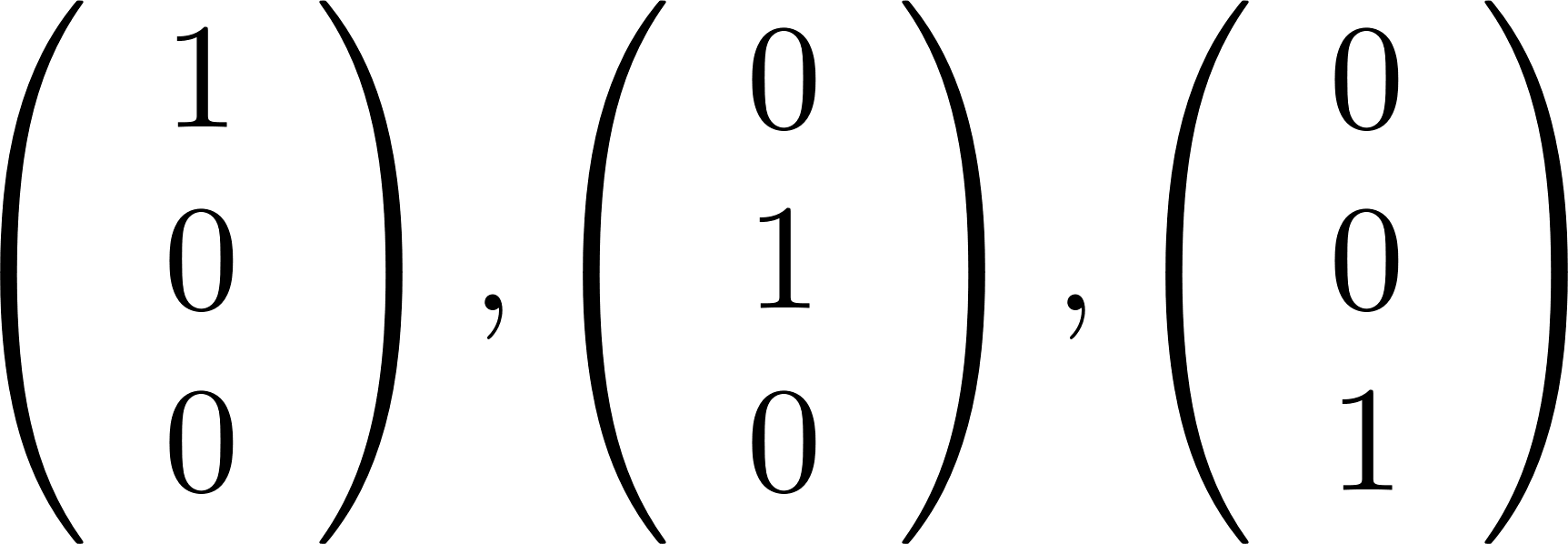 בת"ל.
הוכיחו כי
תרגיל: יהא
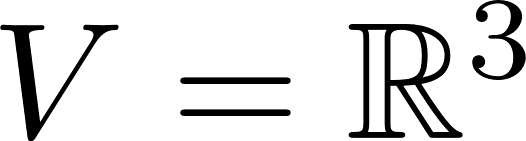 נניח כי
פתרון:
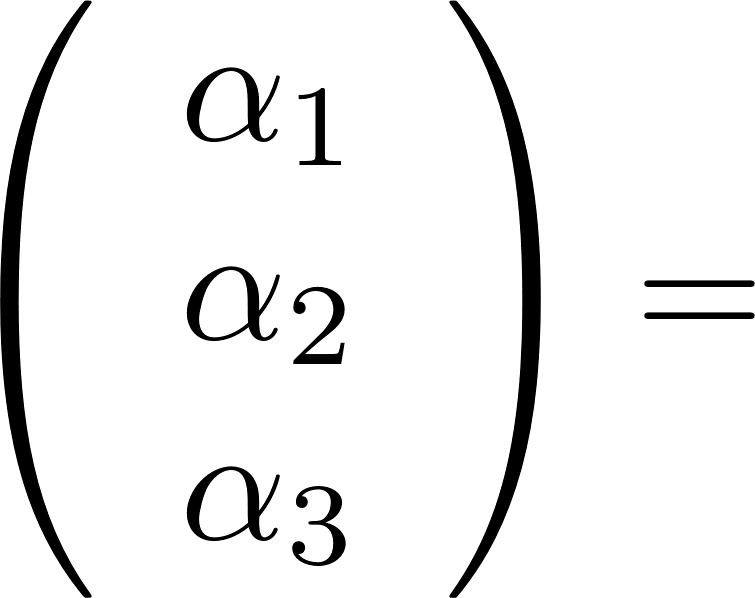 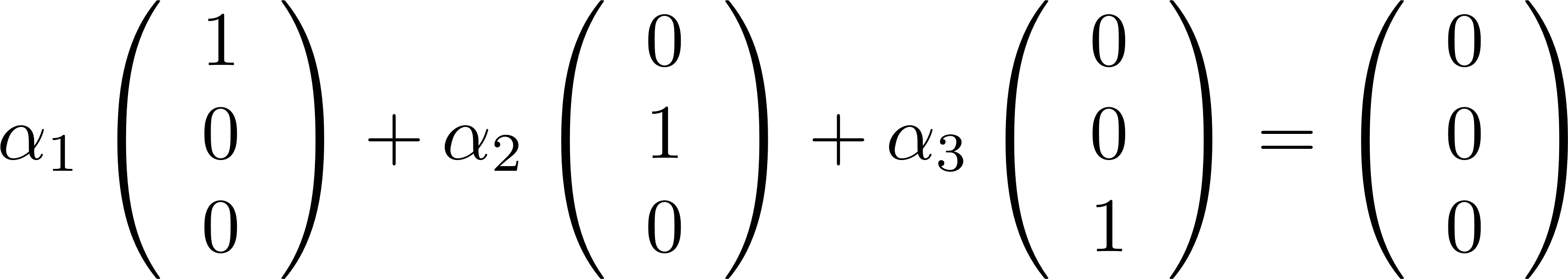 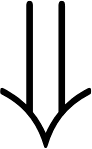 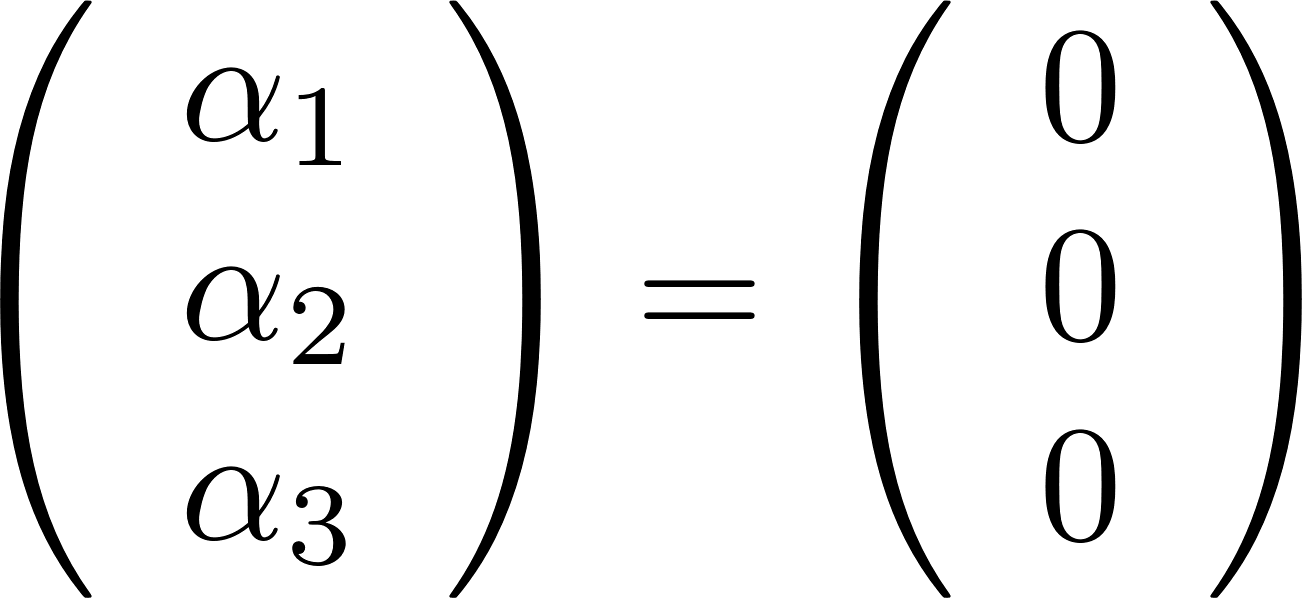 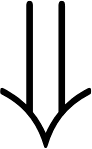 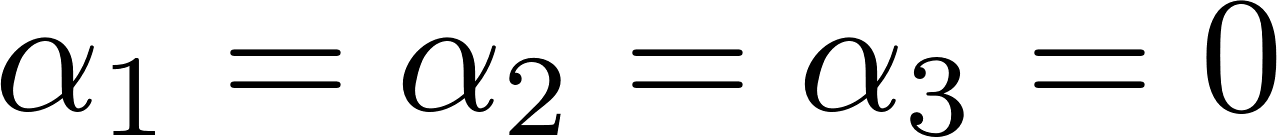 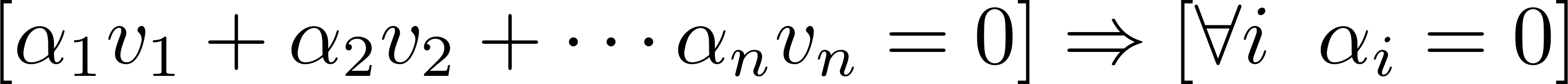 בת"ל
האם
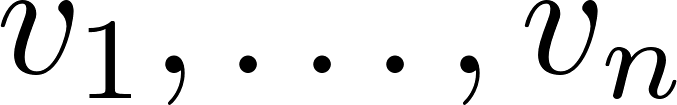 שקול לקיומו של פתרון לא טריוויאלי למערכת משוואות
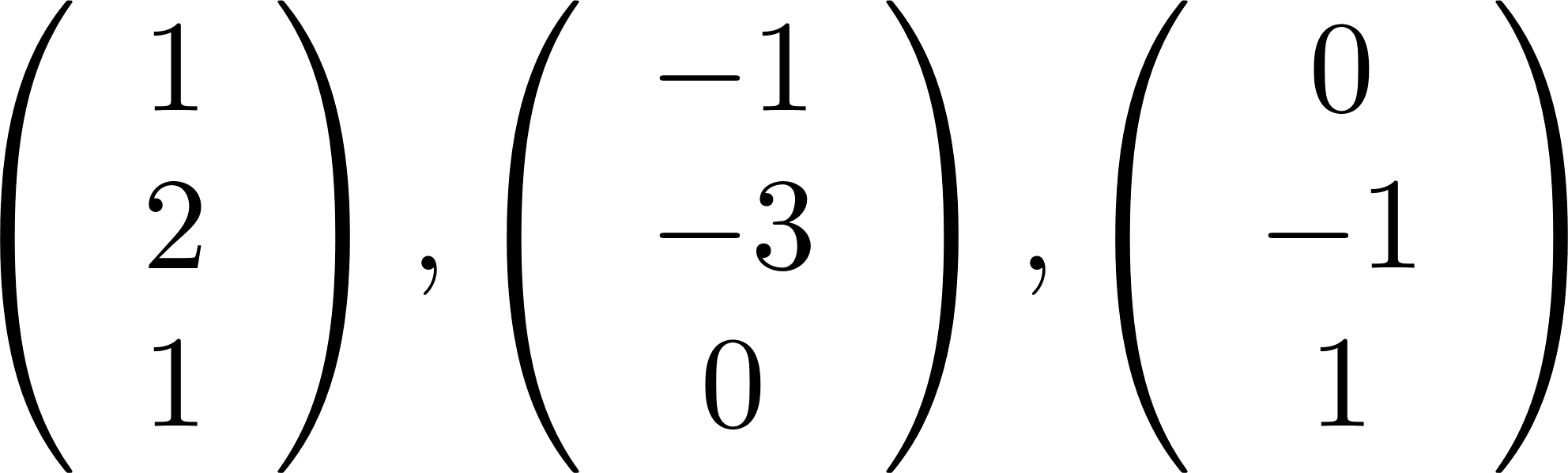 בת"ל?
האם
תרגיל: יהא
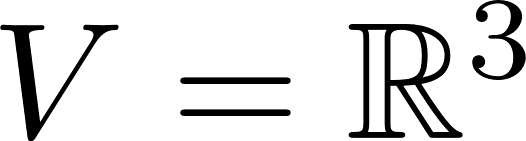 נניח כי
פתרון:
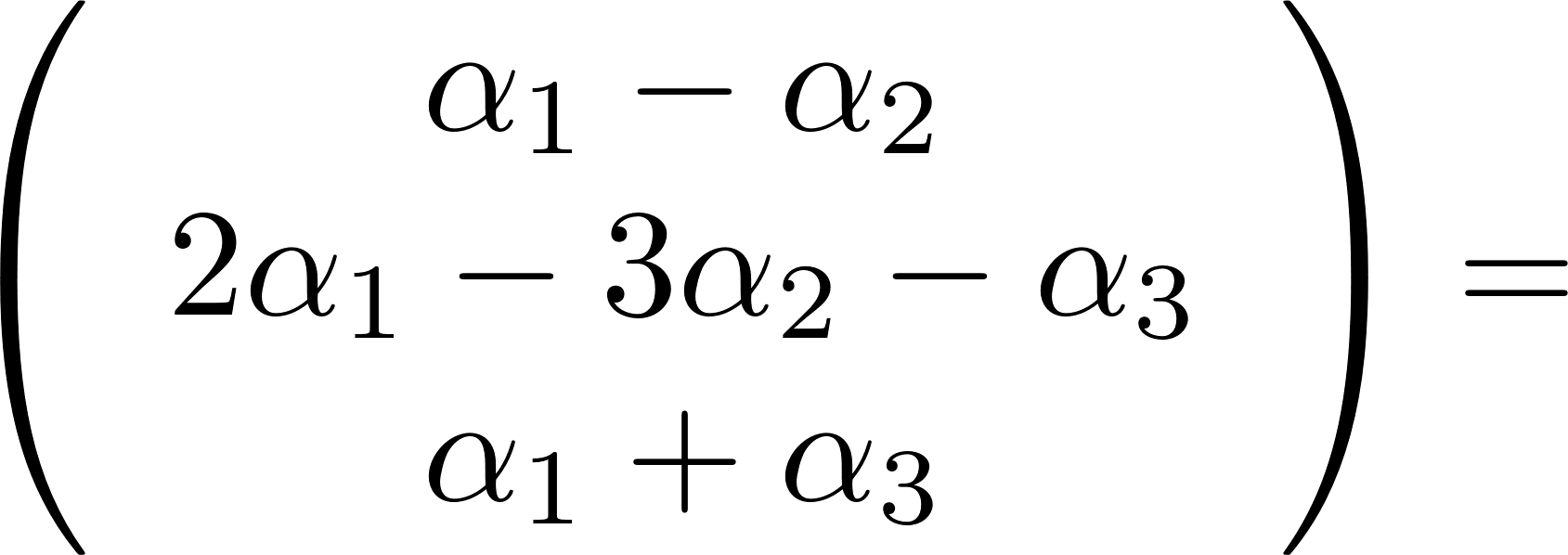 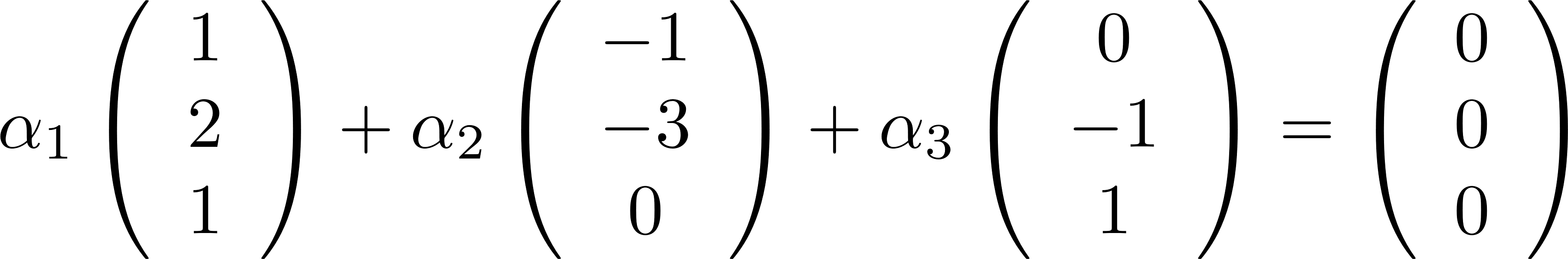 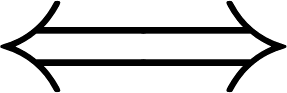 האם יש פתרון נוסף מלבד
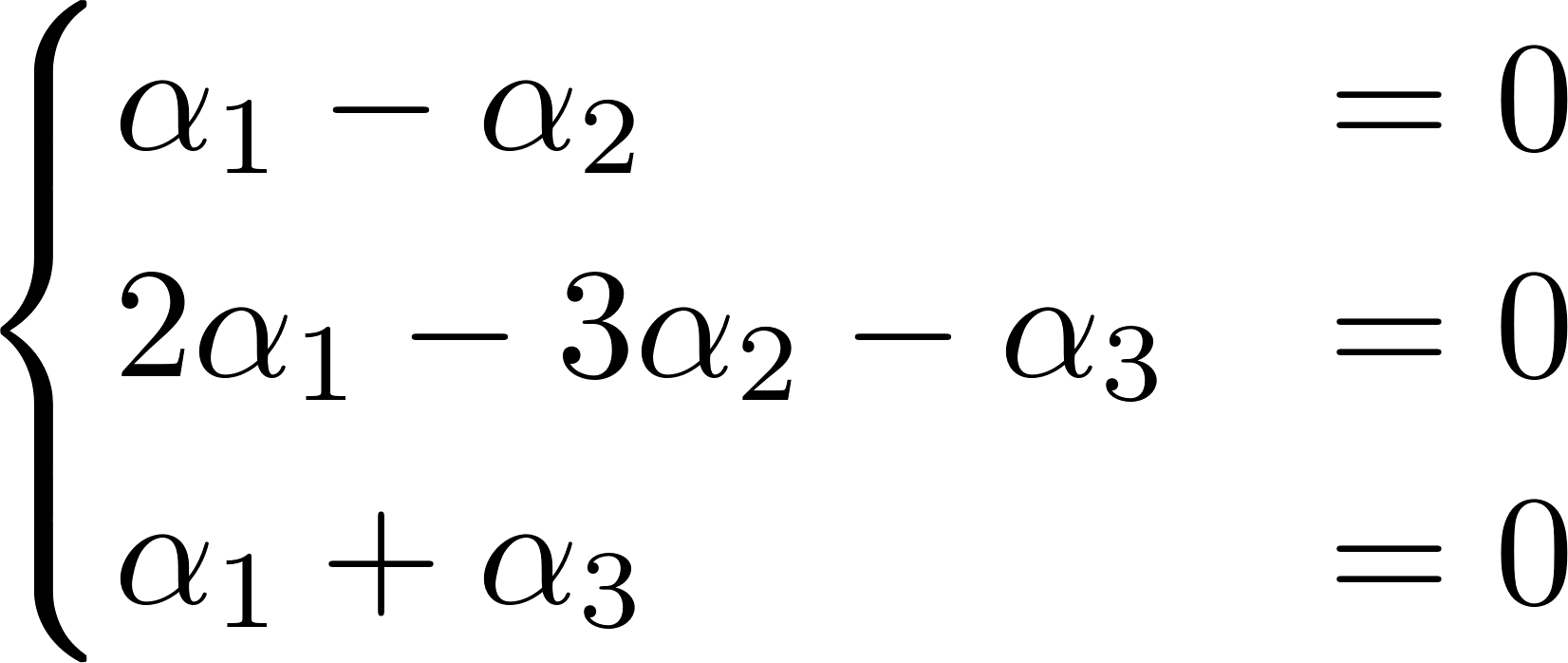 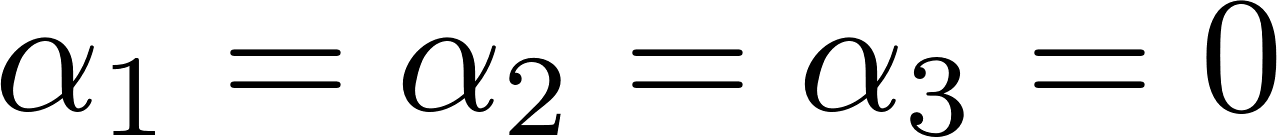 ?
בת"ל
האם
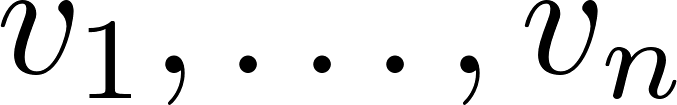 שקול לקיומו של פתרון לא טריוויאלי למערכת משוואות
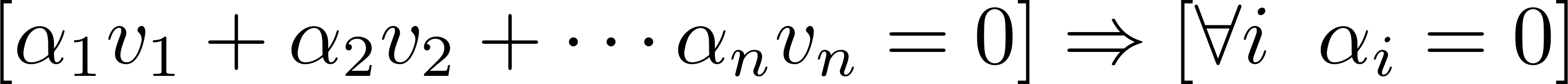 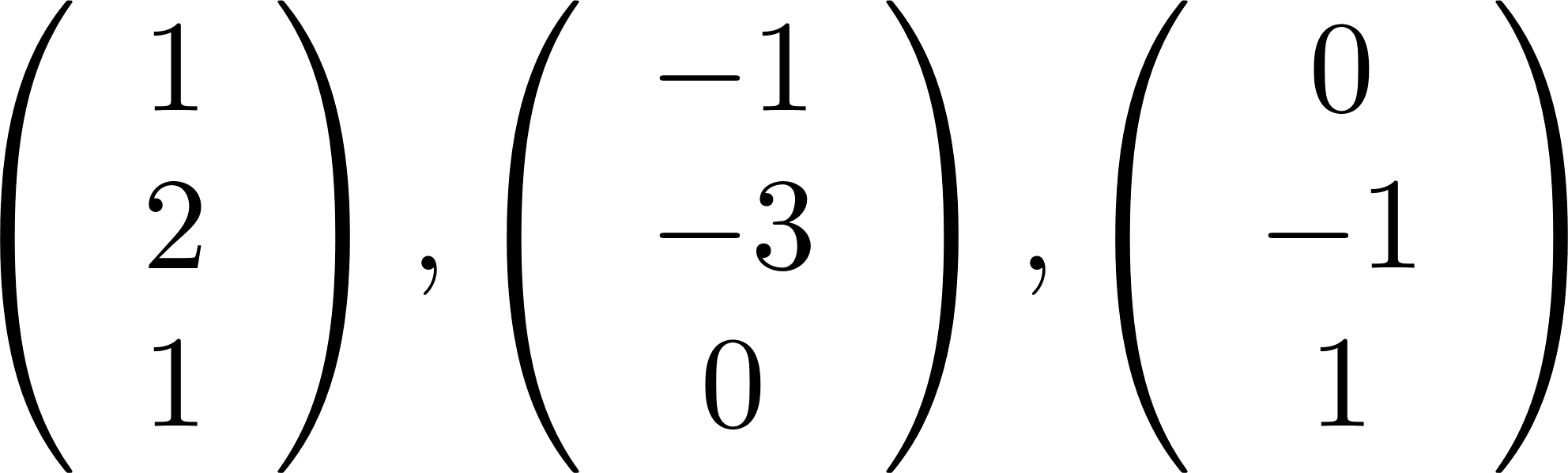 בת"ל?
האם
תרגיל: יהא
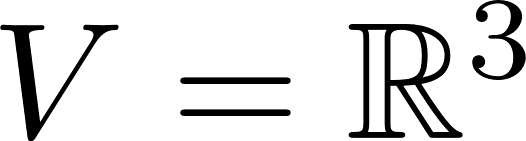 פתרון:
למשל
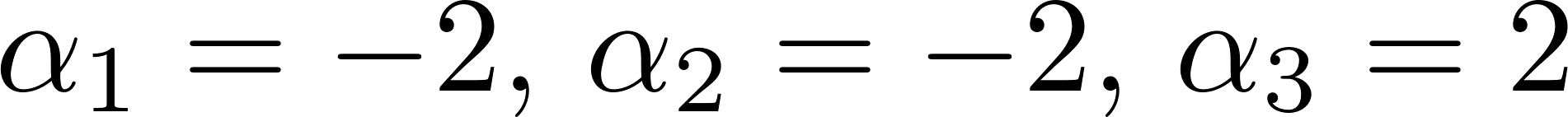 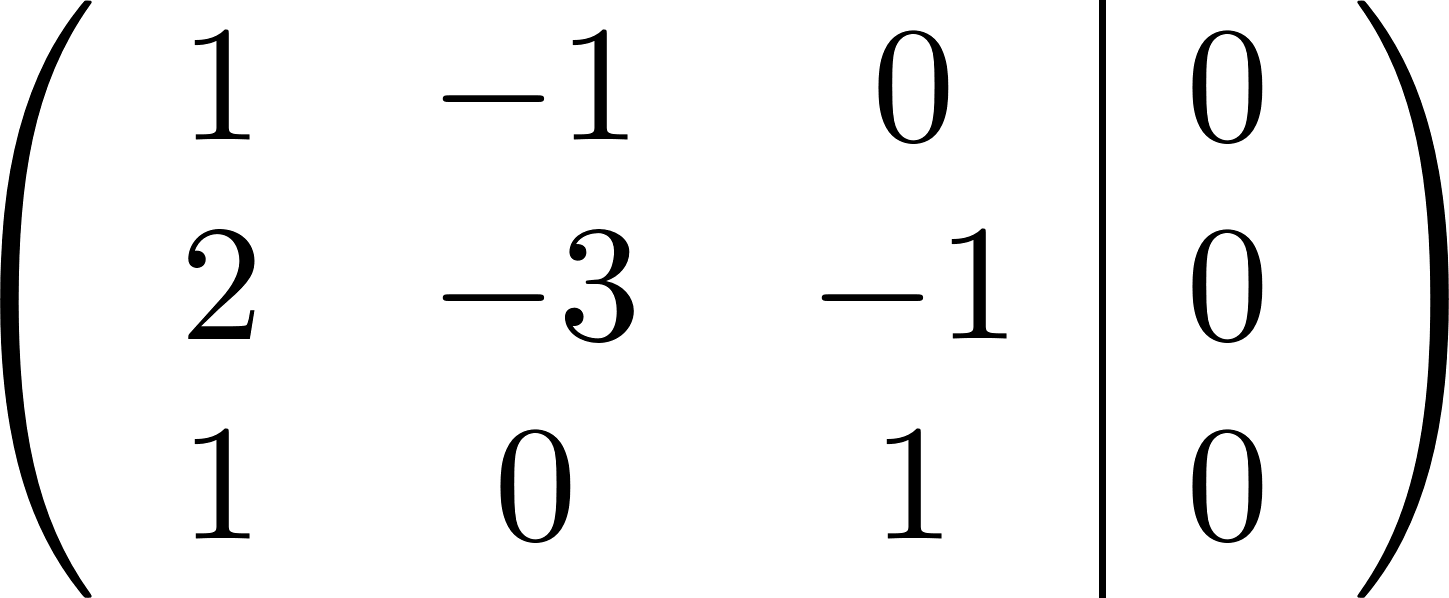 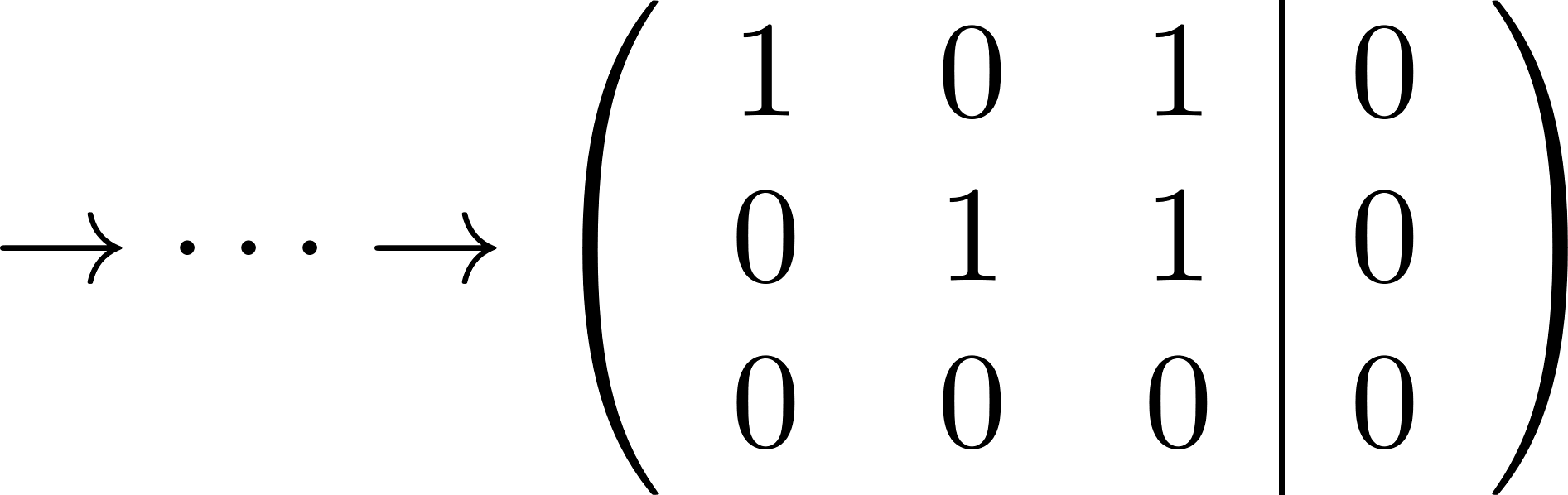 ואכן
פתרון לא טריוויאלי למערכת,
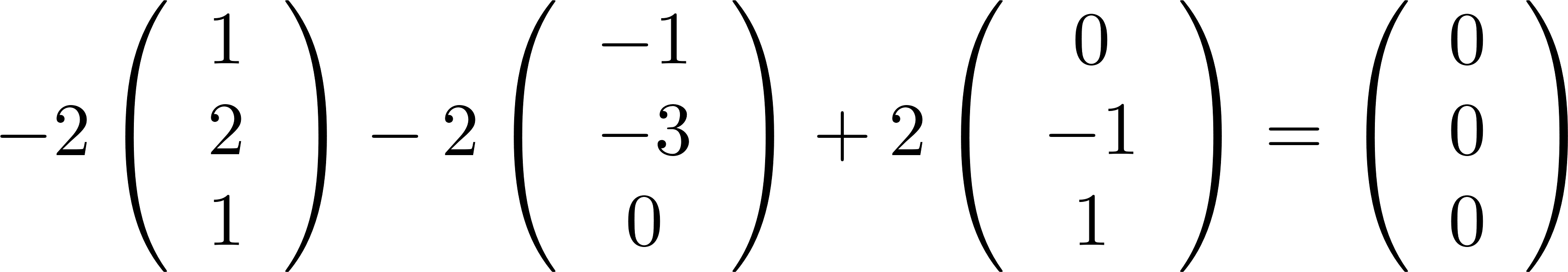 האם יש פתרון נוסף מלבד
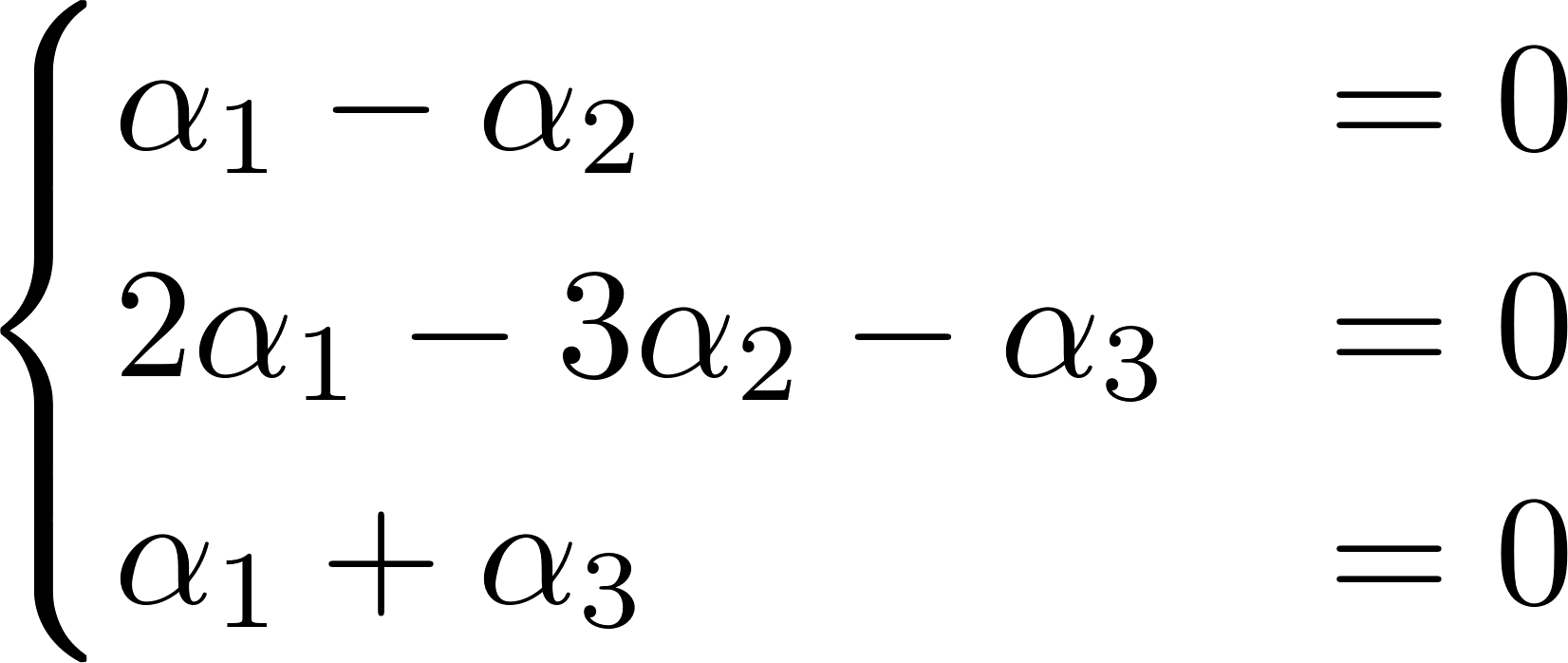 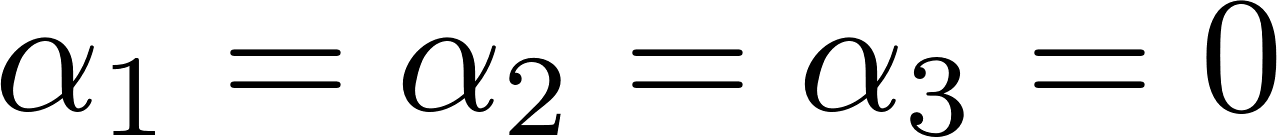 ?
בת"ל
האם
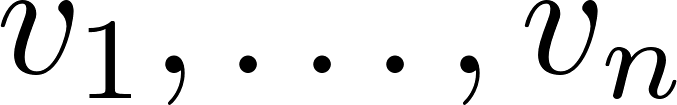 שקול לקיומו של פתרון לא טריוויאלי למערכת משוואות
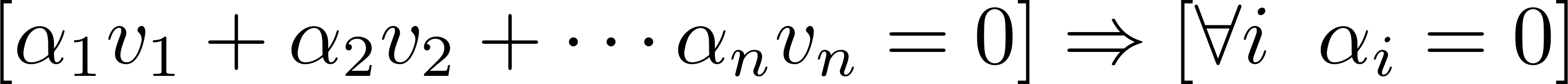 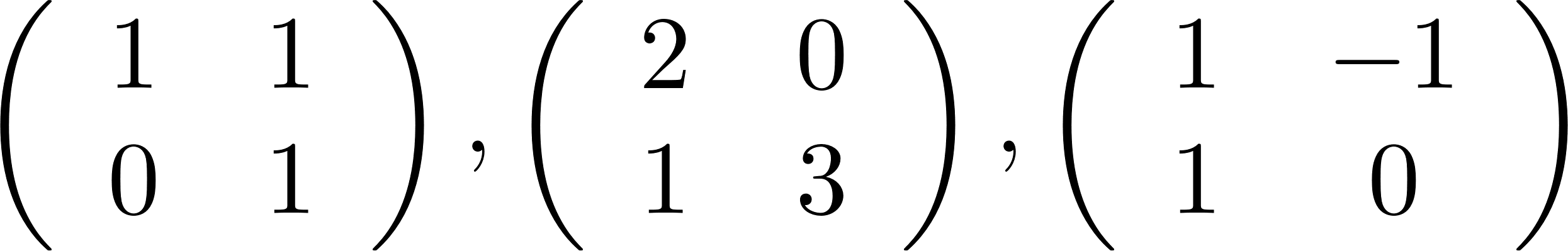 בת"ל?
האם
תרגיל: יהא
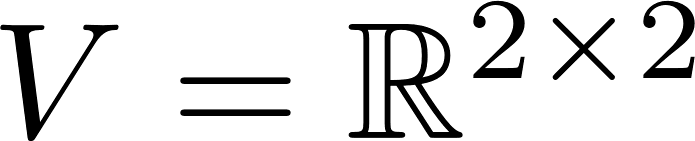 נניח כי
פתרון:
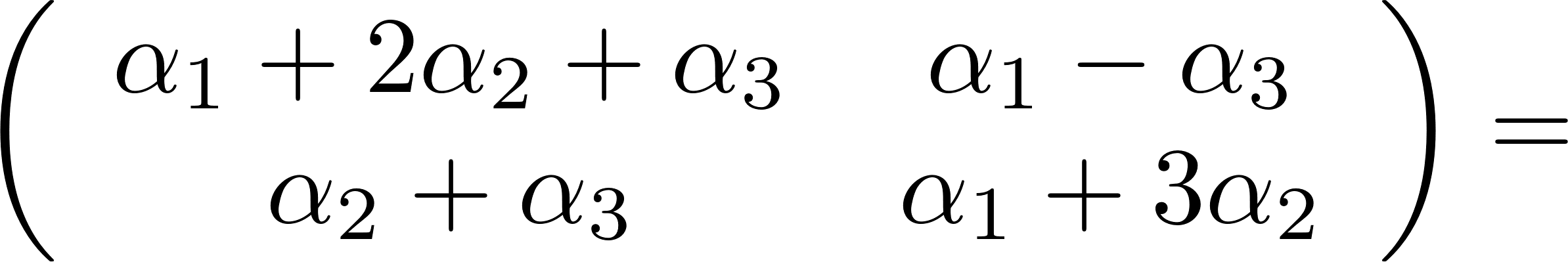 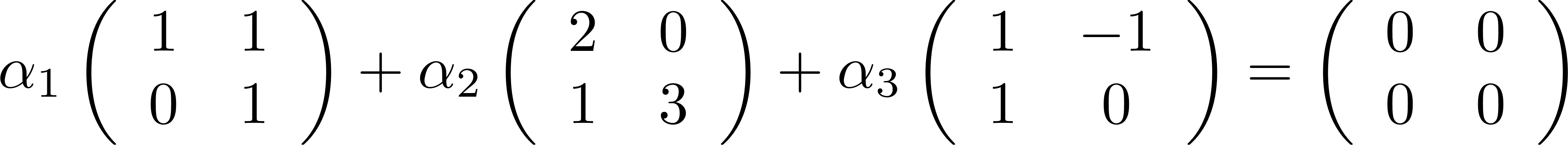 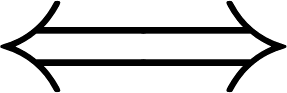 האם יש פתרון נוסף מלבד
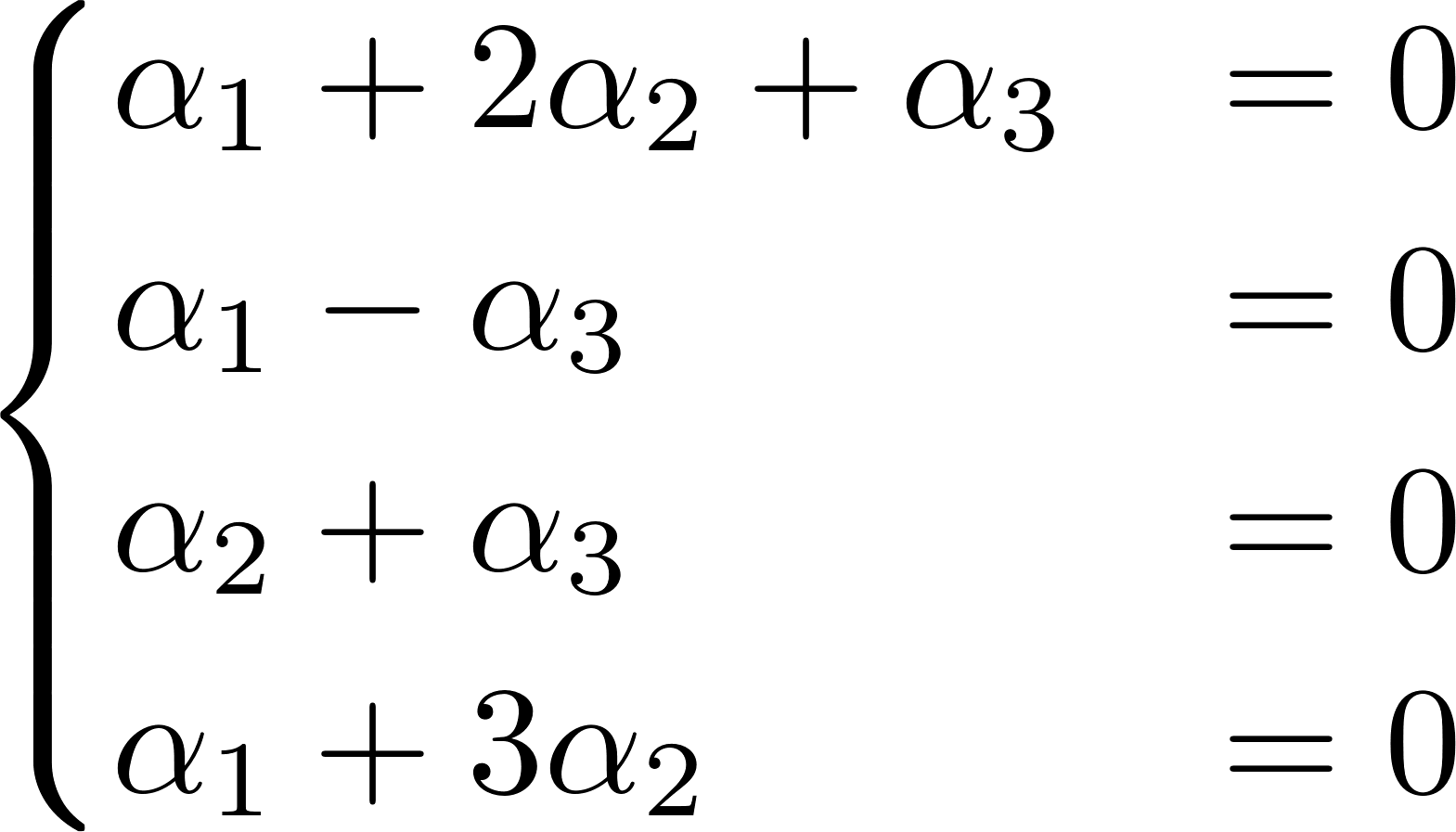 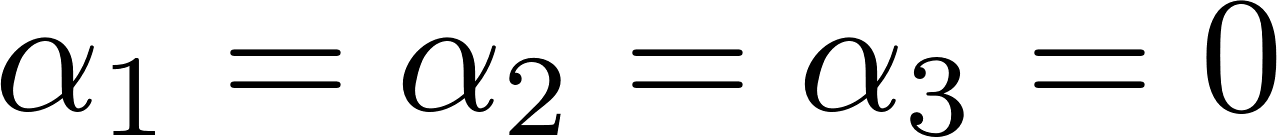 ?
בת"ל
האם
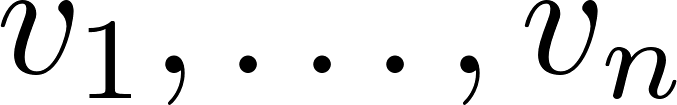 שקול לקיומו של פתרון לא טריוויאלי למערכת משוואות
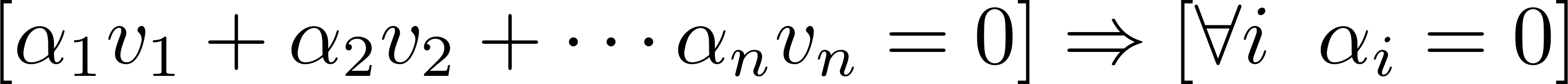 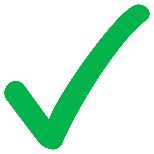 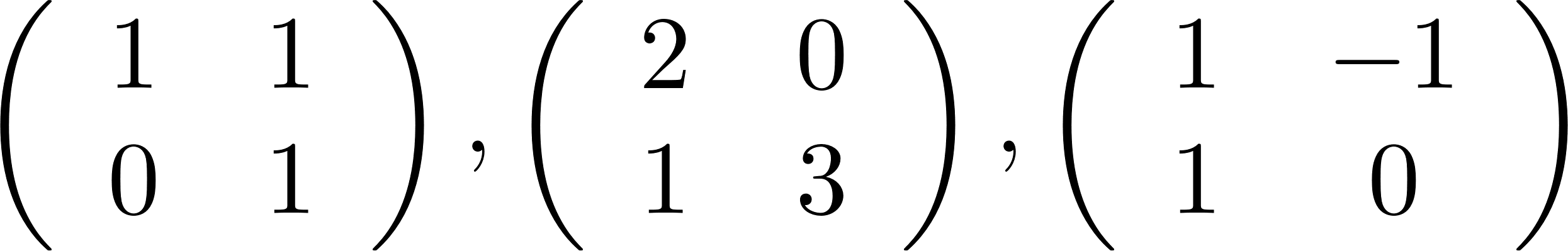 בת"ל?
האם
תרגיל: יהא
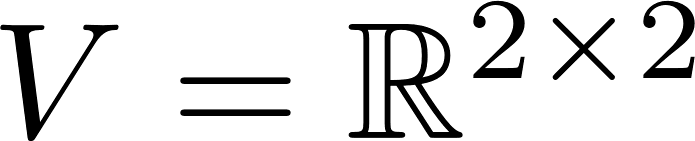 פתרון:
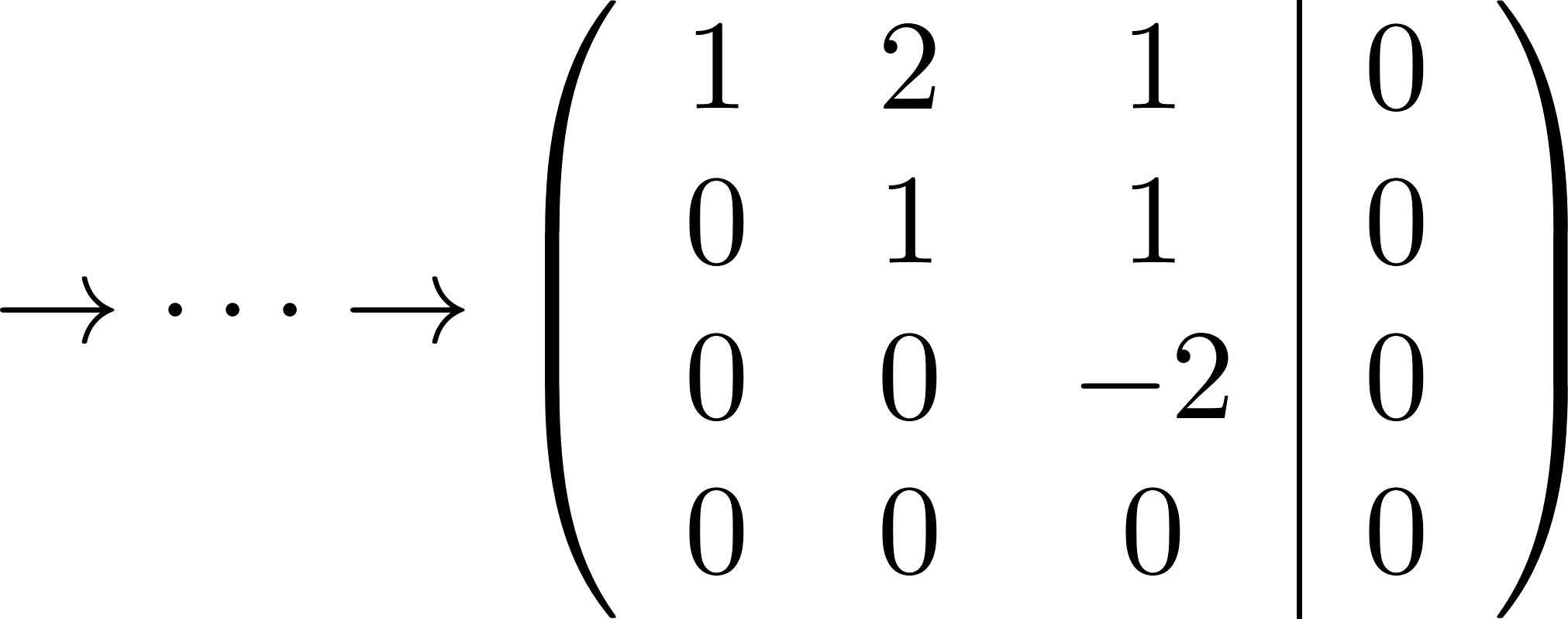 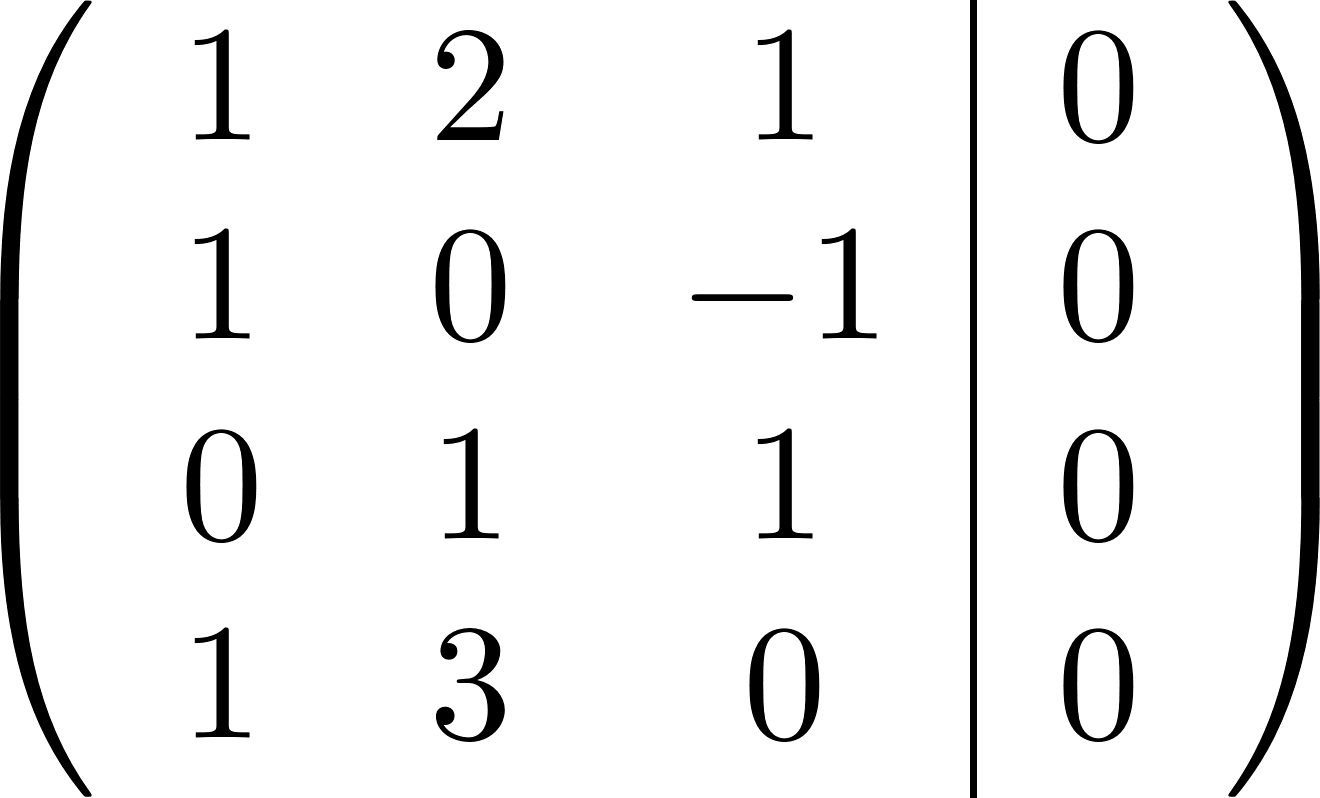 יש רק את הפתרון הטריוואלי
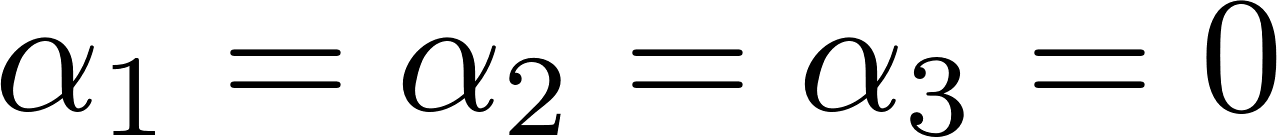 האם יש פתרון נוסף מלבד
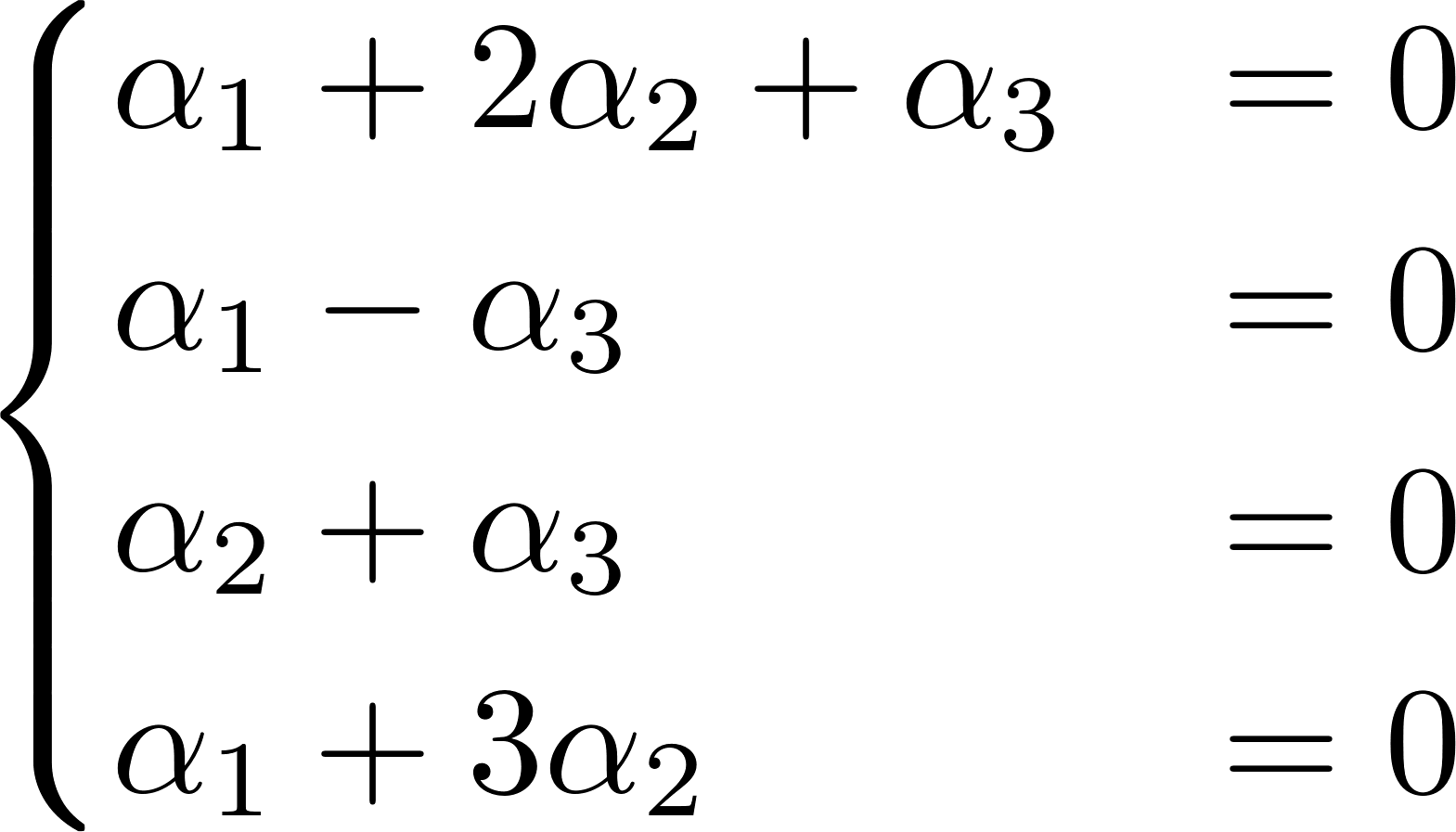 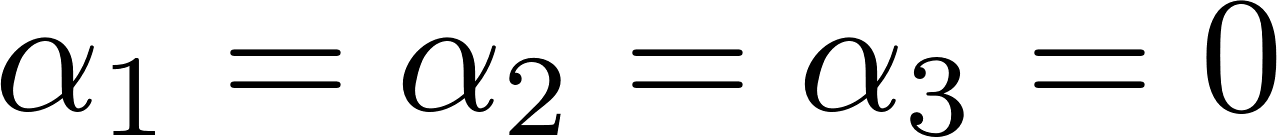 ?
בת"ל
האם
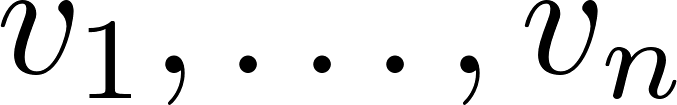 שקול לקיומו של פתרון לא טריוויאלי למערכת משוואות
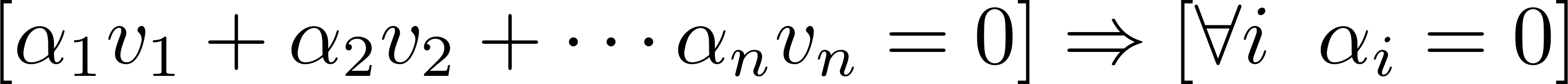 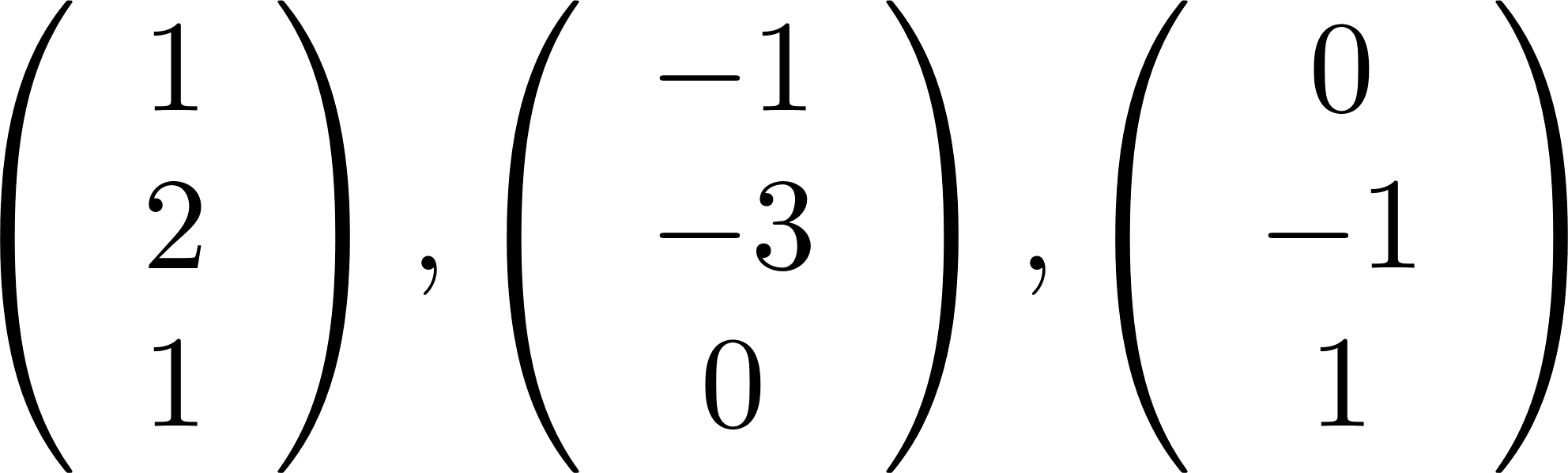 בת"ל?
האם
כמו שראינו:
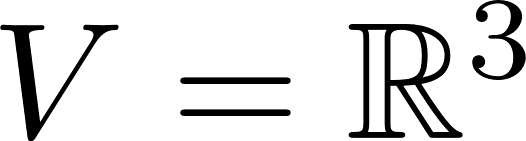 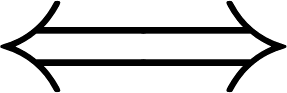 האם יש פתרון נוסף מלבד
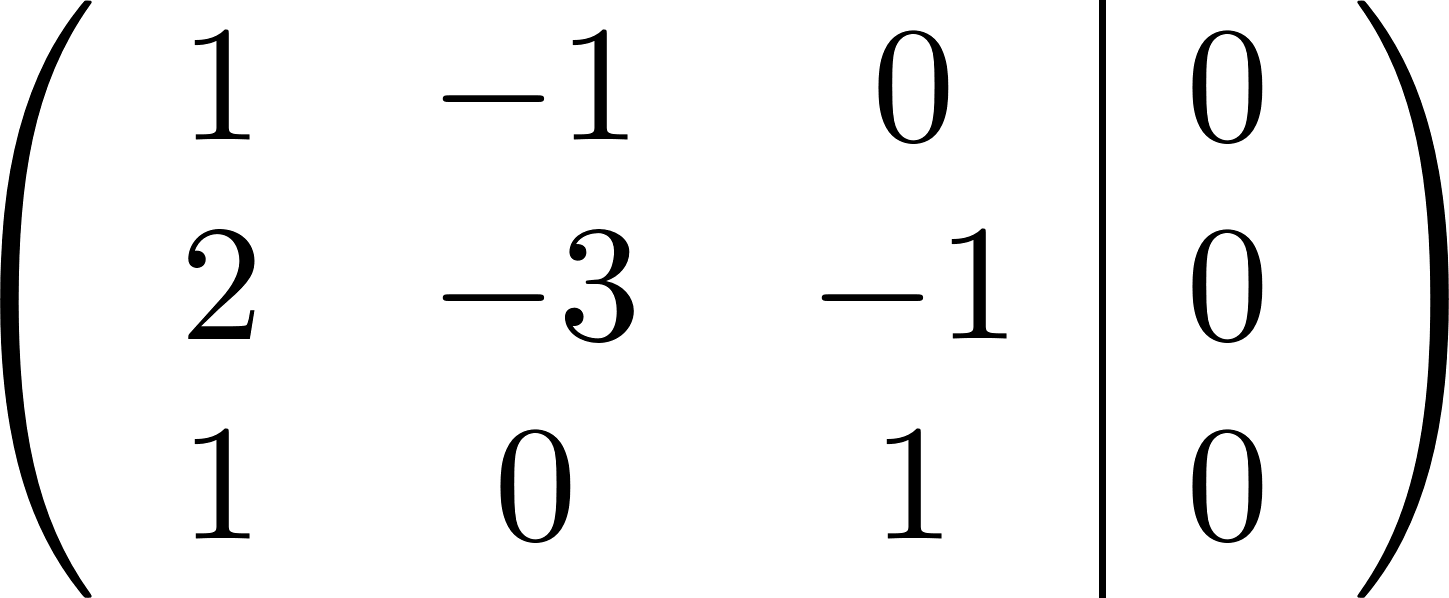 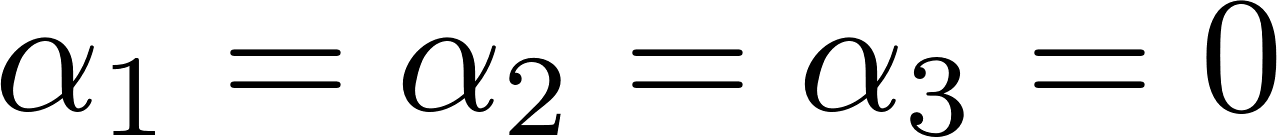 ?
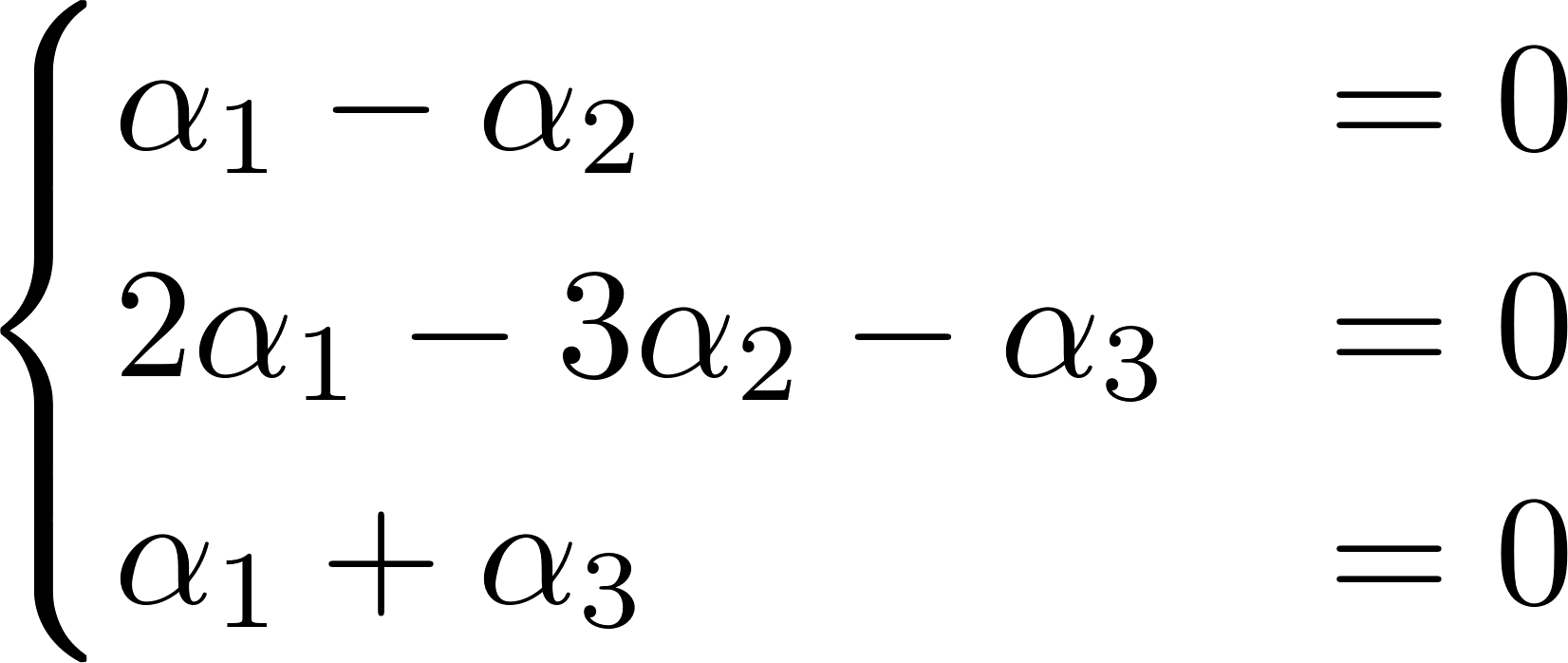 בת"ל
האם
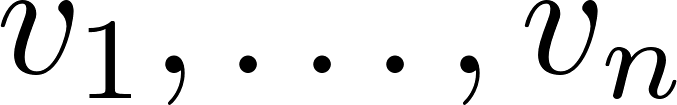 שקול לקיומו של פתרון לא טריוויאלי למערכת משוואות
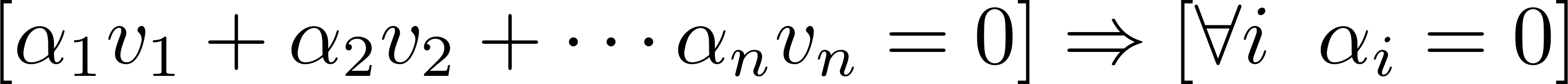 אזי:
ווקטורים
טענה: יהא
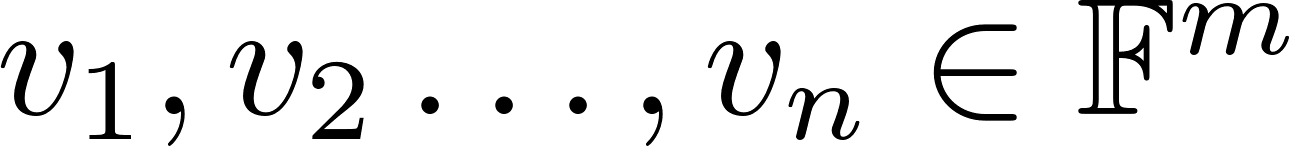 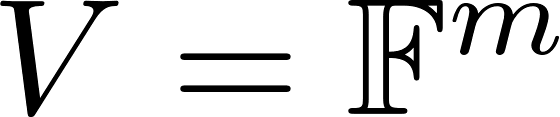 למערכת
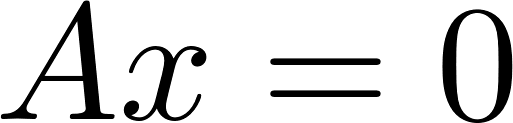 יש רק את הפתרון הטריוויאלי
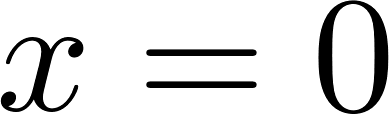 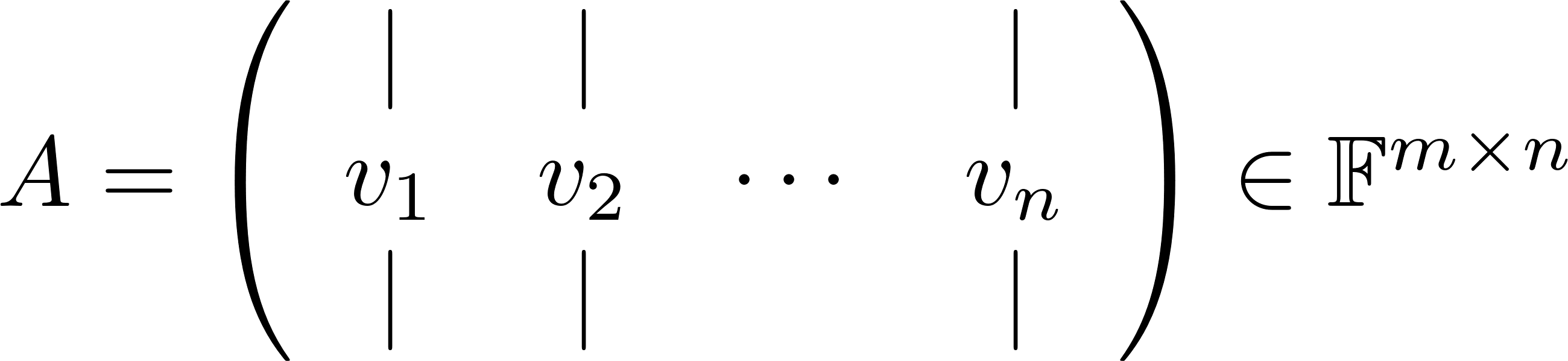 בת"ל
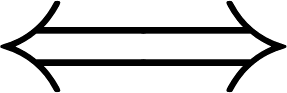 כאשר
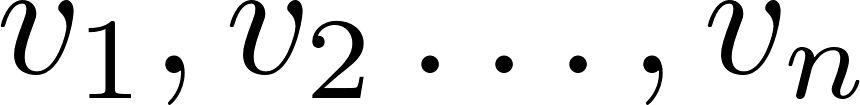 אין משתנים חופשיים)
(כלומר לאחר דירוג
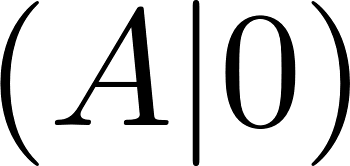 הוכחה:
כפל עמודה
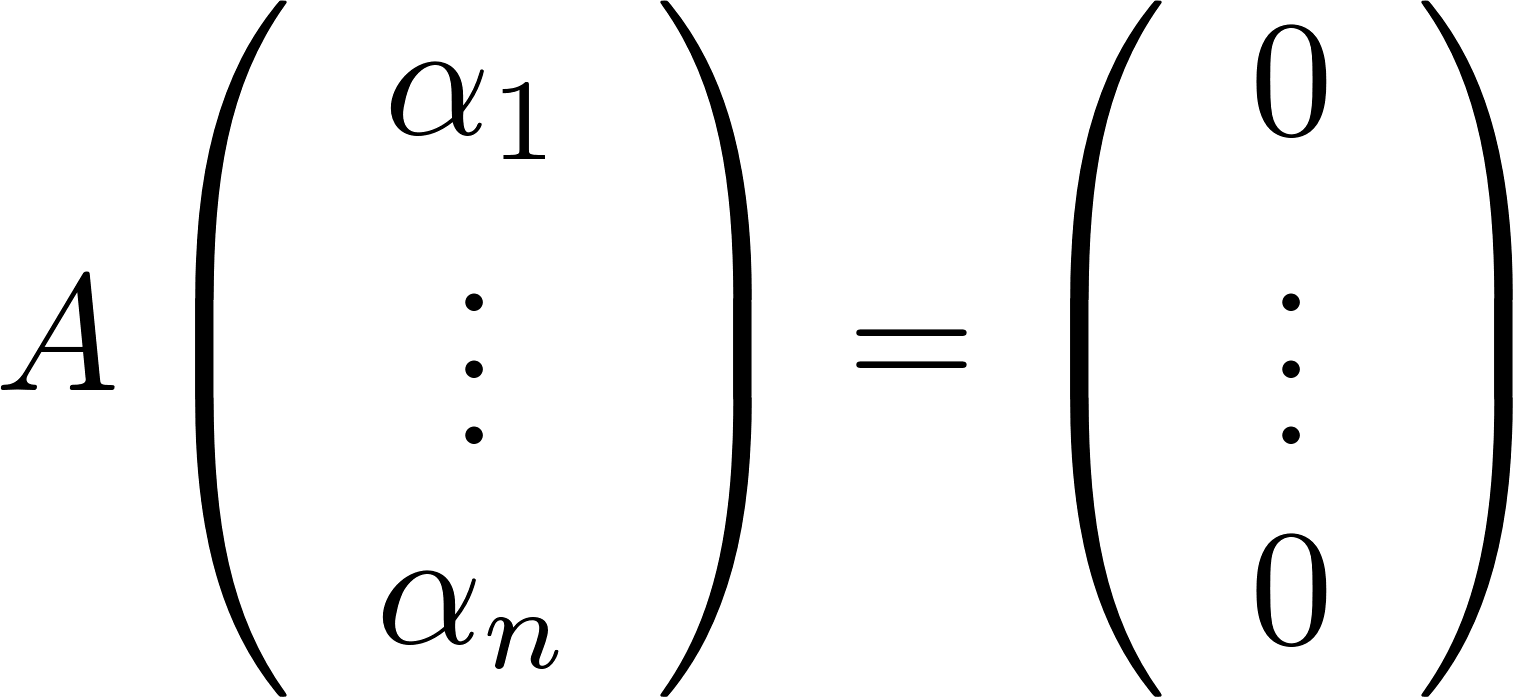 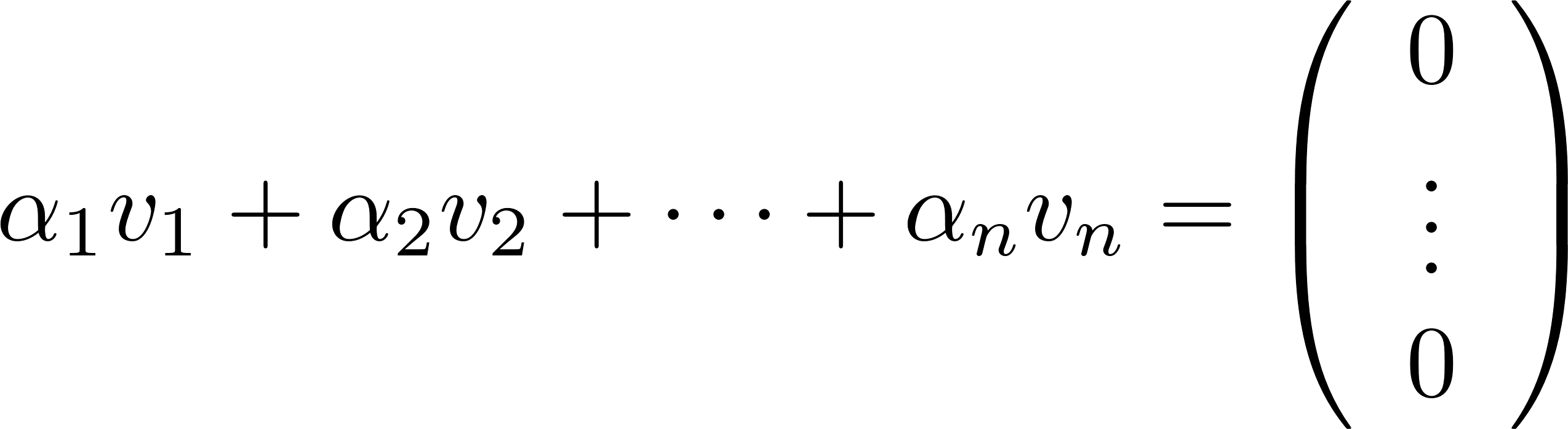 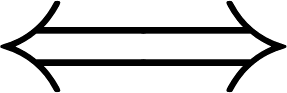 אזי:
ווקטורים
טענה: יהא
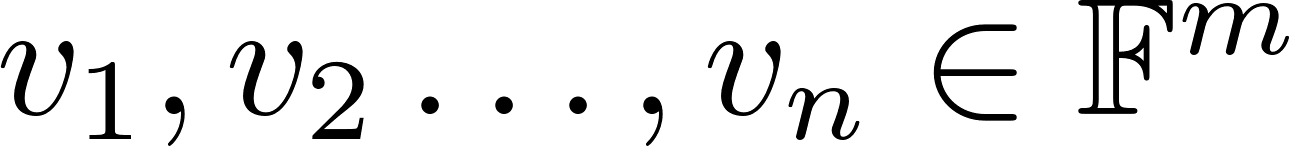 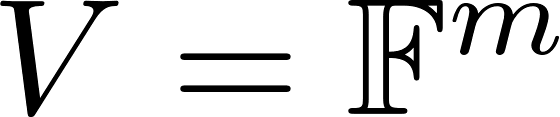 למערכת
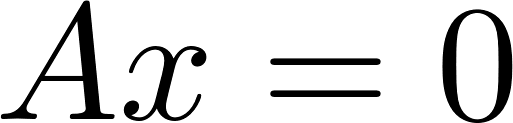 יש רק את הפתרון הטריוויאלי
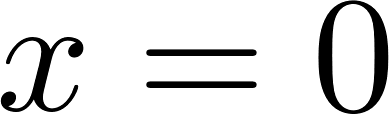 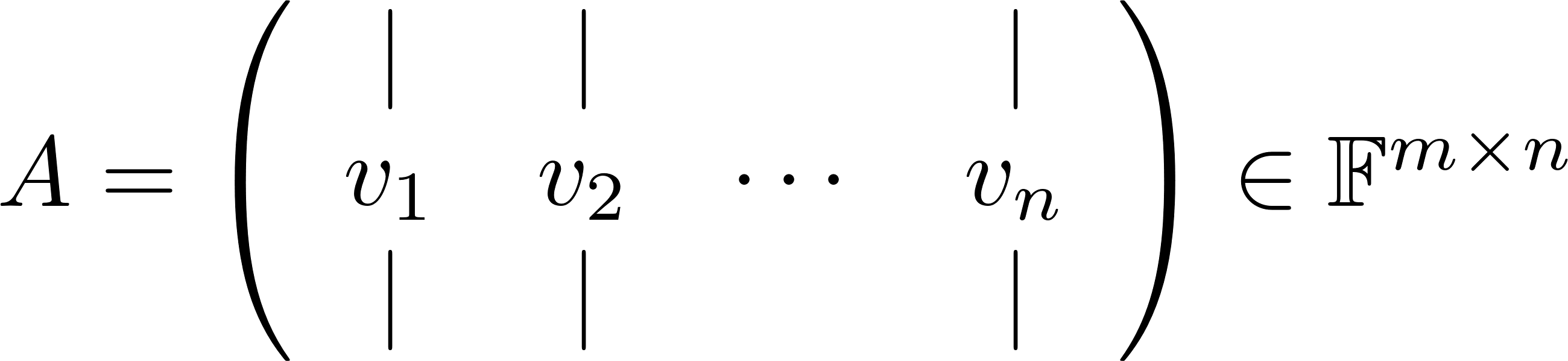 בת"ל
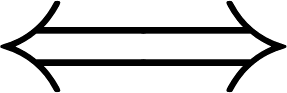 כאשר
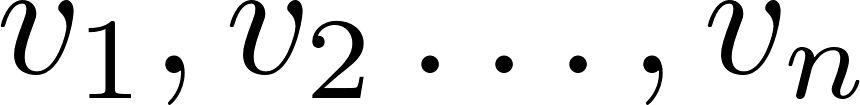 אין משתנים חופשיים)
(כלומר לאחר דירוג
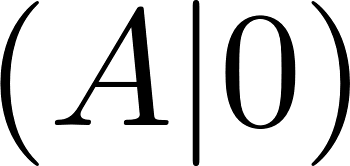 אז
(
וקטורים ב
(יותר מ
מסקנה: אם
ת"ל
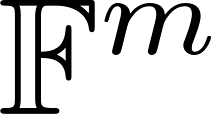 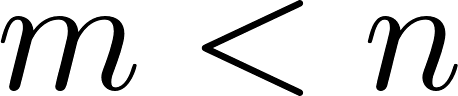 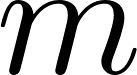 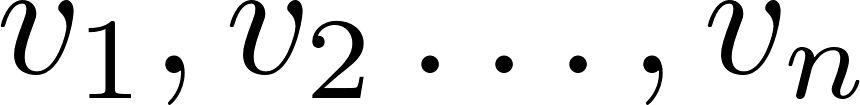 הוכחה:
ולכן בצורה מדורגת יהיה משתנה חופשי.
יש יותר עמודות משורות
במטריצה
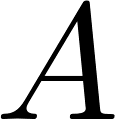 אזי:
ווקטורים
טענה: יהא
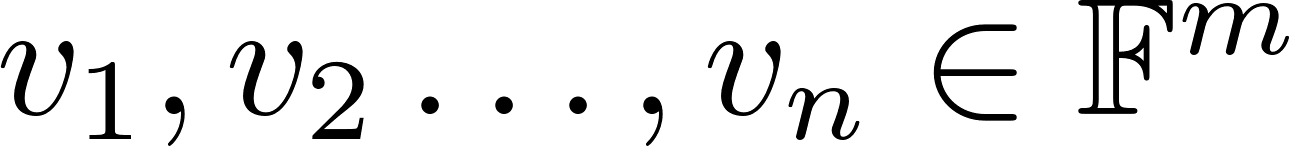 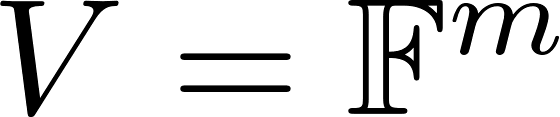 למערכת
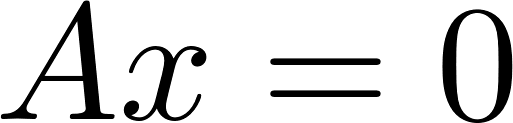 יש רק את הפתרון הטריוויאלי
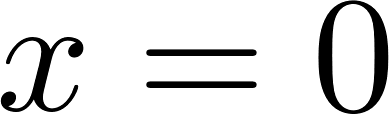 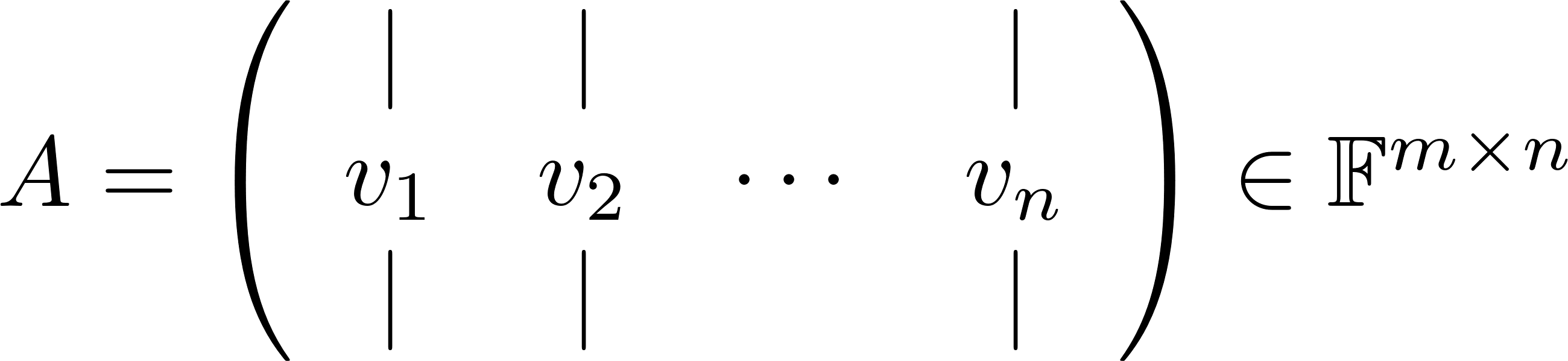 בת"ל
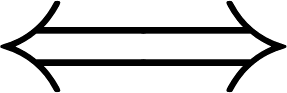 כאשר
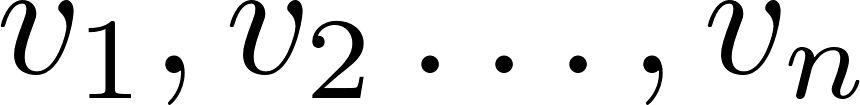 אין משתנים חופשיים)
(כלומר לאחר דירוג
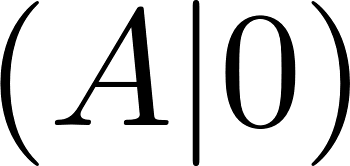 אז
(
וקטורים ב
(יותר מ
מסקנה: אם
ת"ל
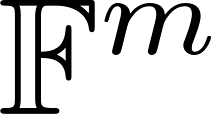 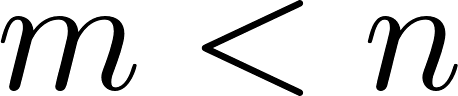 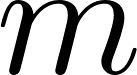 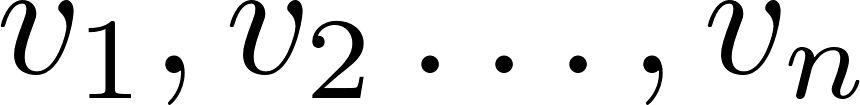 אז צריך לבדוק
אם
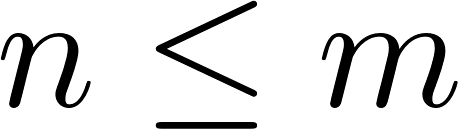 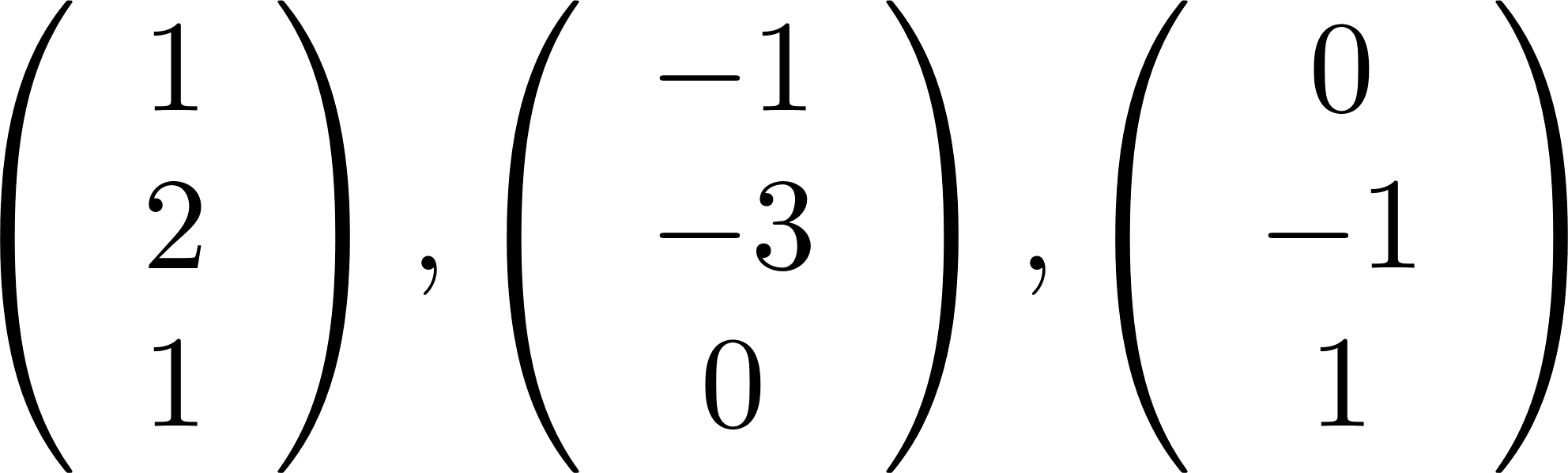 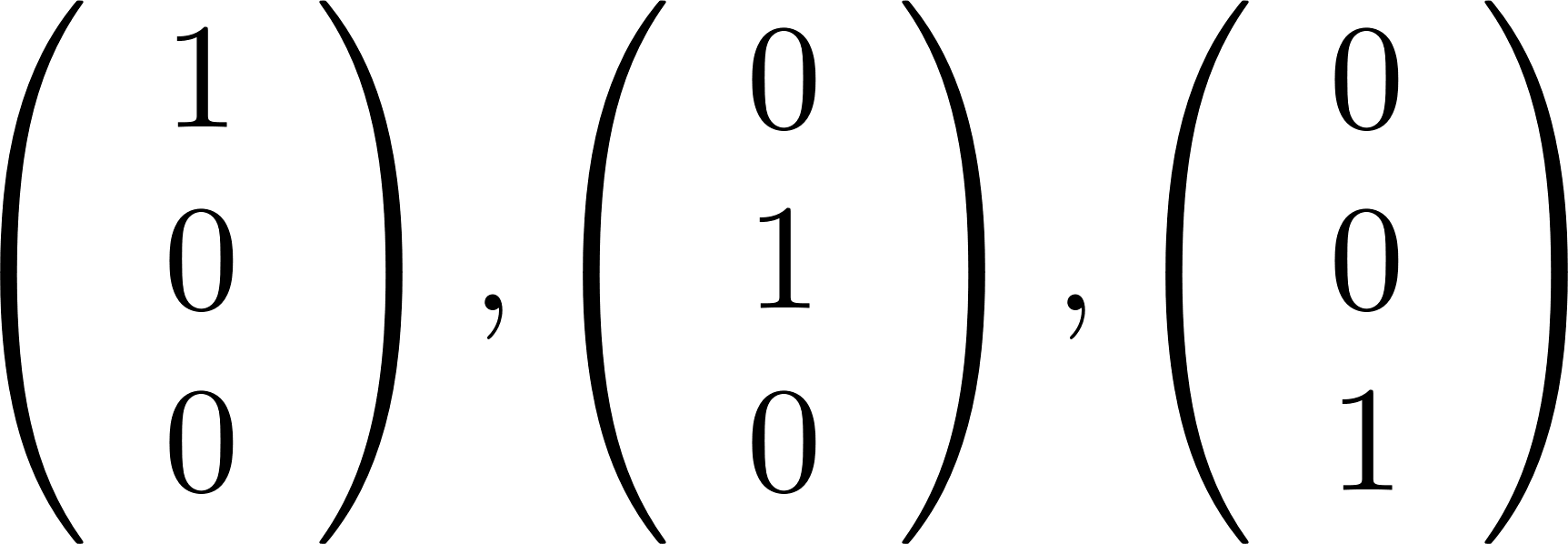 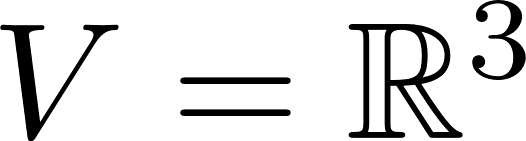 ת"ל
בת"ל
משפט: עבור                  מטריצה ריבועית, מתקיים:
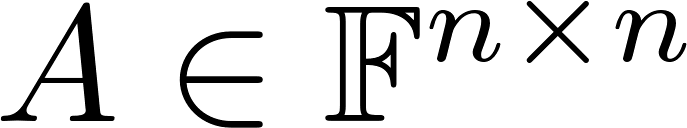 עמודות A פורשות את
הפיכה
עמודות A בת"ל
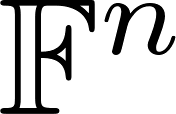 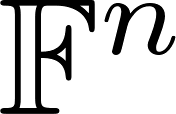 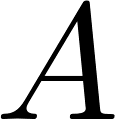 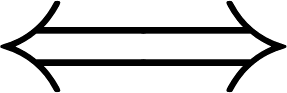 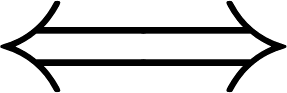 A הפיכה.
לכל מערכת               יש פתרון יחיד
קיימת מערכת               שיש לה פתרון יחיד
בצורה מדורגת של A אין משתנים חופשיים
בצורה מדורגת של A אין שורת אפסים
הצורה המדורגת קנונית של A היא I
הוכחה: ראינו כי הבאים שקולים
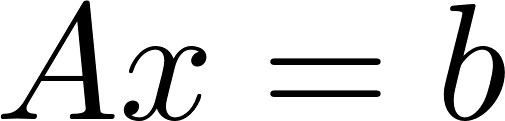 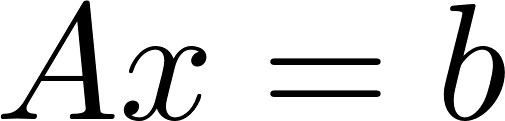 עמודות A בת"ל
עמודות A פורשות את
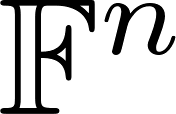 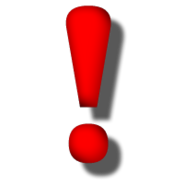